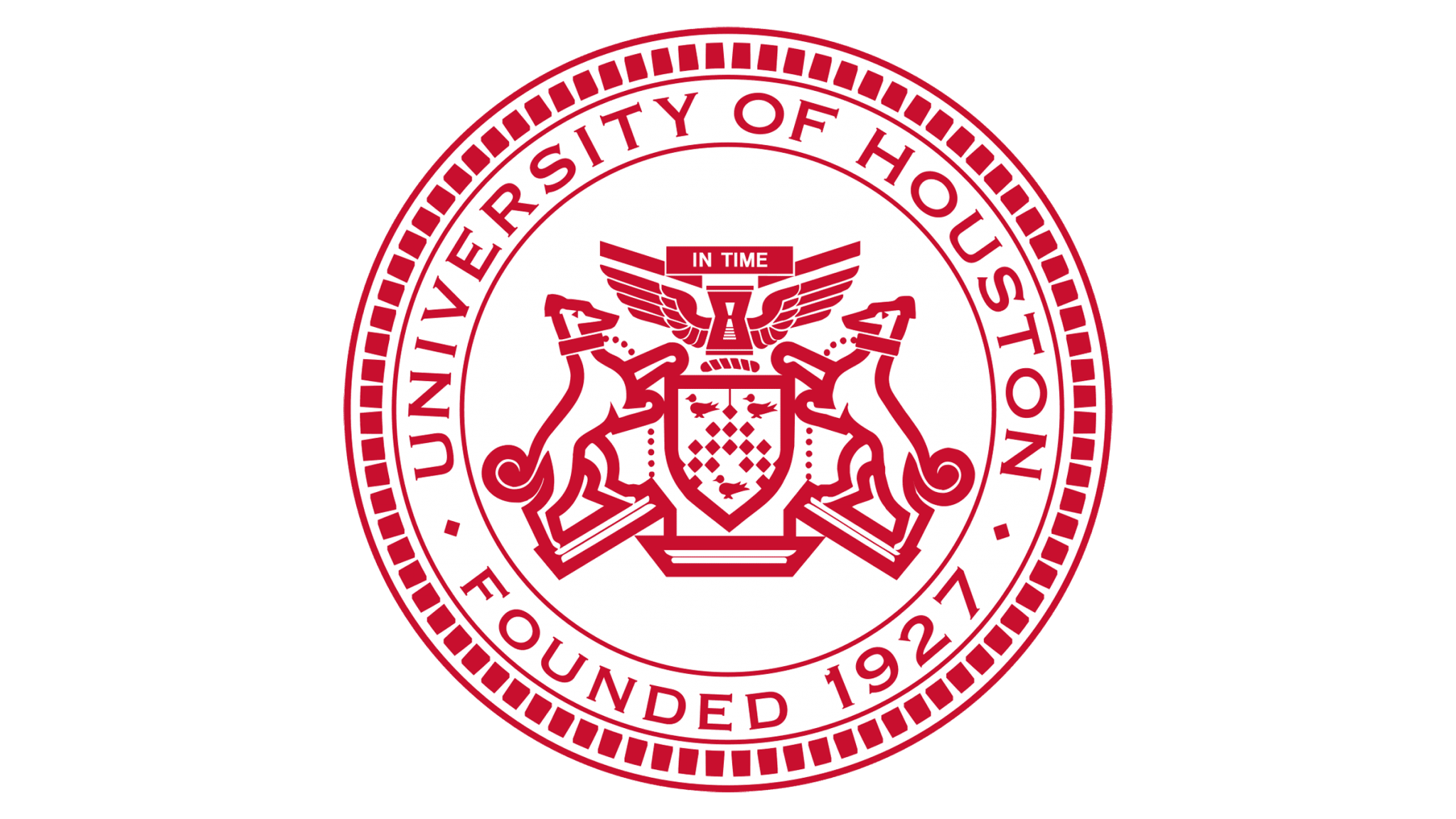 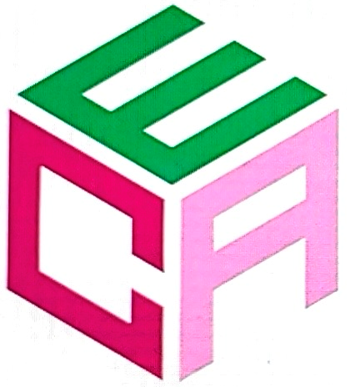 (3)
class HQC-Bend_algorithm
HQC-Bend: A Python Package of HybridQuantum-Classical Benders’ Decomposition
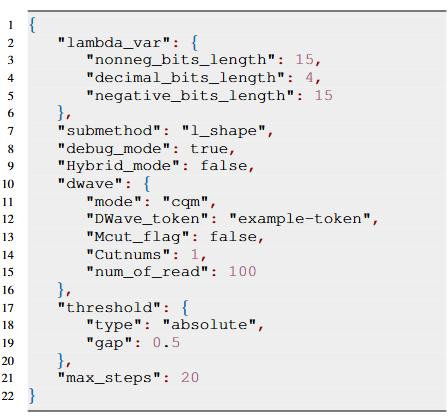 (4)
__main__(self)
(1)
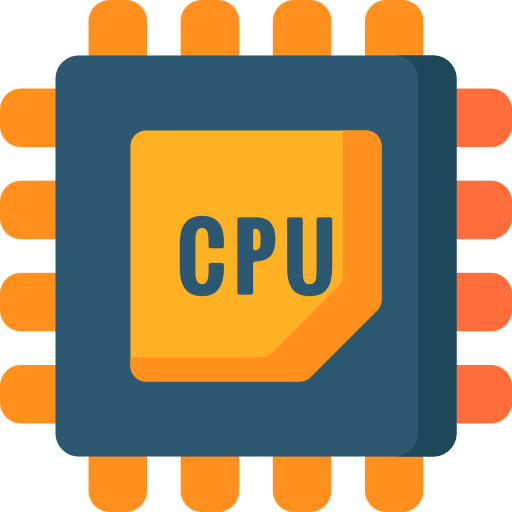 CPU
Master Problem (MAP)
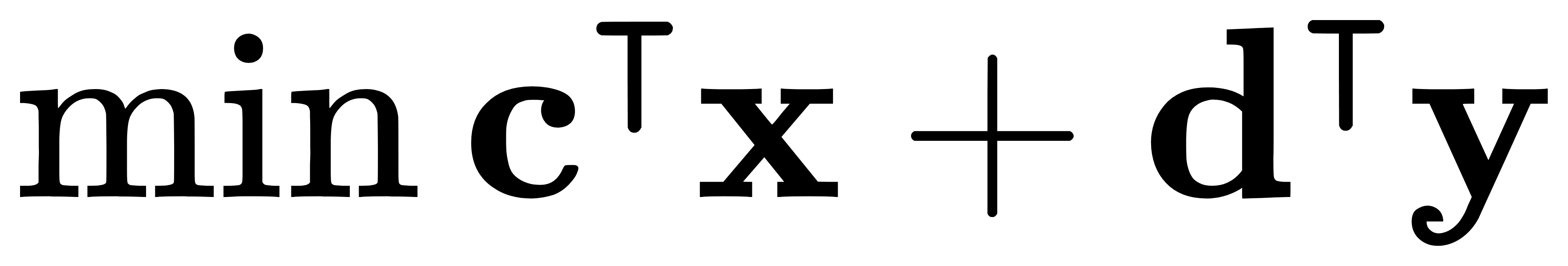 build_MAP(self):
Target problem
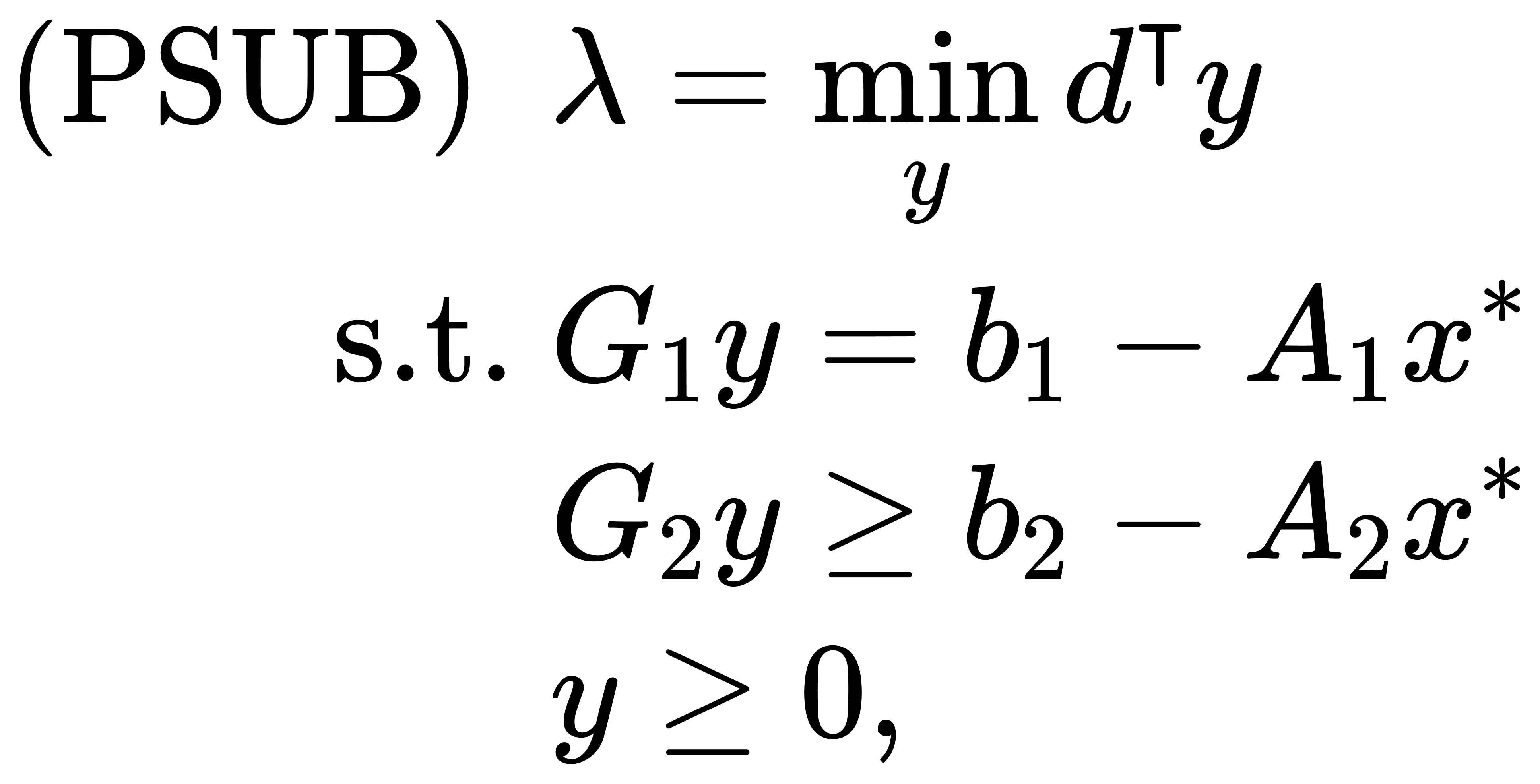 (2)
Zhongqi Zhao*#, Mingze Li*#, Lei Fan*#, and Zhu Han# 
*Department of Engineering Technology, University of Houston, Houston, TX, USA 
#Electrical and Computer Engineering Department, University of Houston, Houston, TX, USA
QA models
1. Hybrid BQM
2. Direct BQM
3. CQM
4. Bifurcation
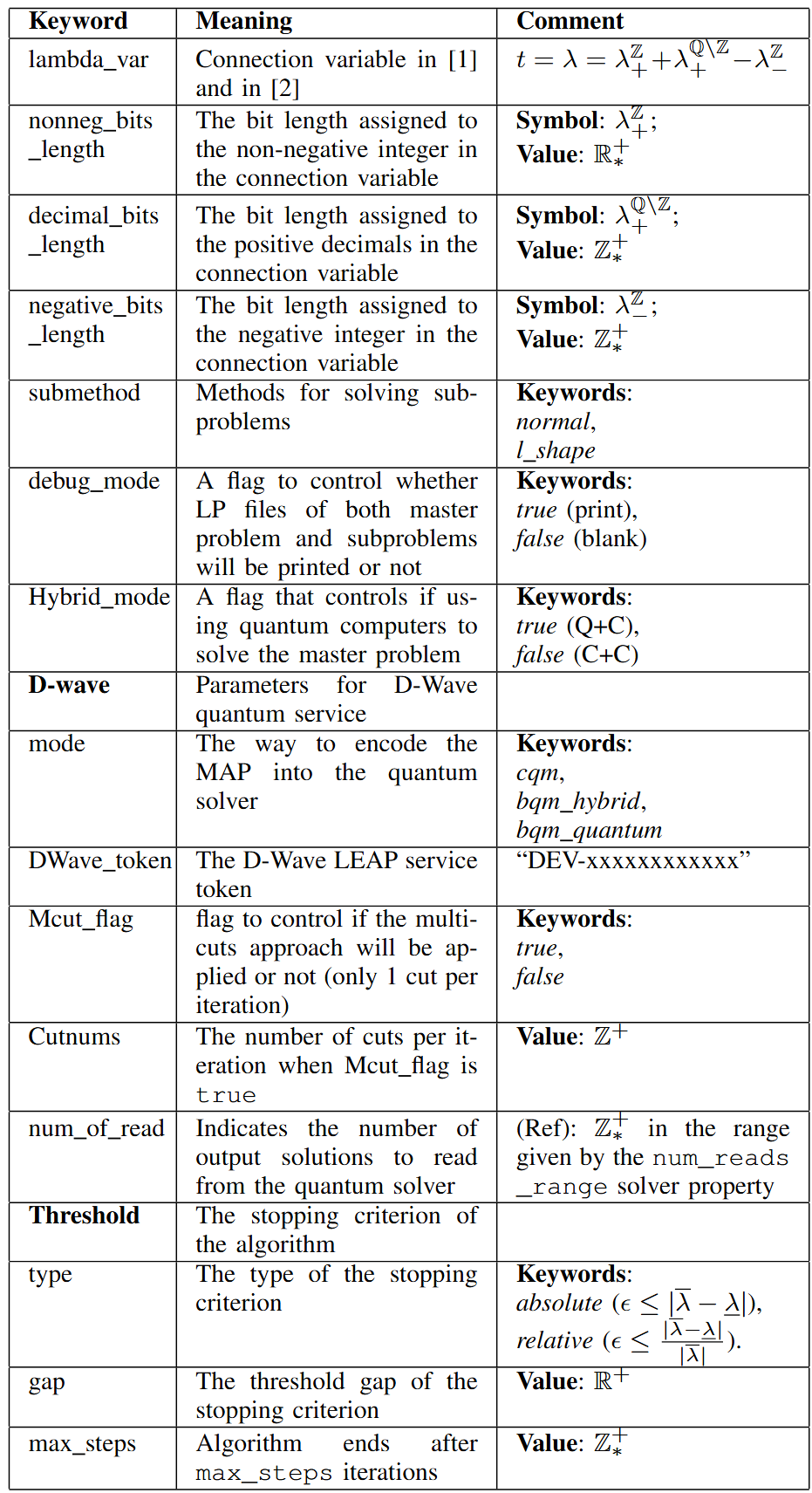 hbqm_solve(self):
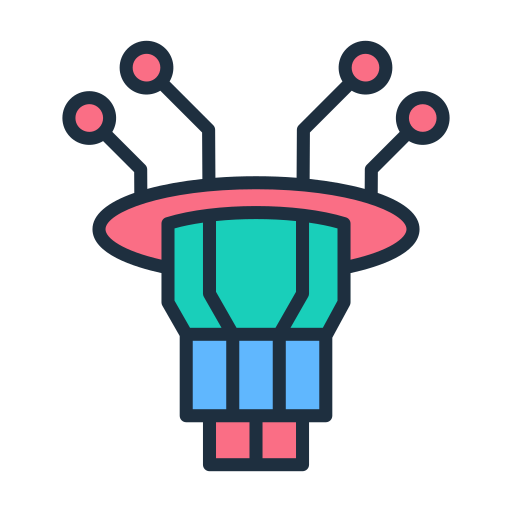 Preprocessing(self, gurobi.model):
QPU
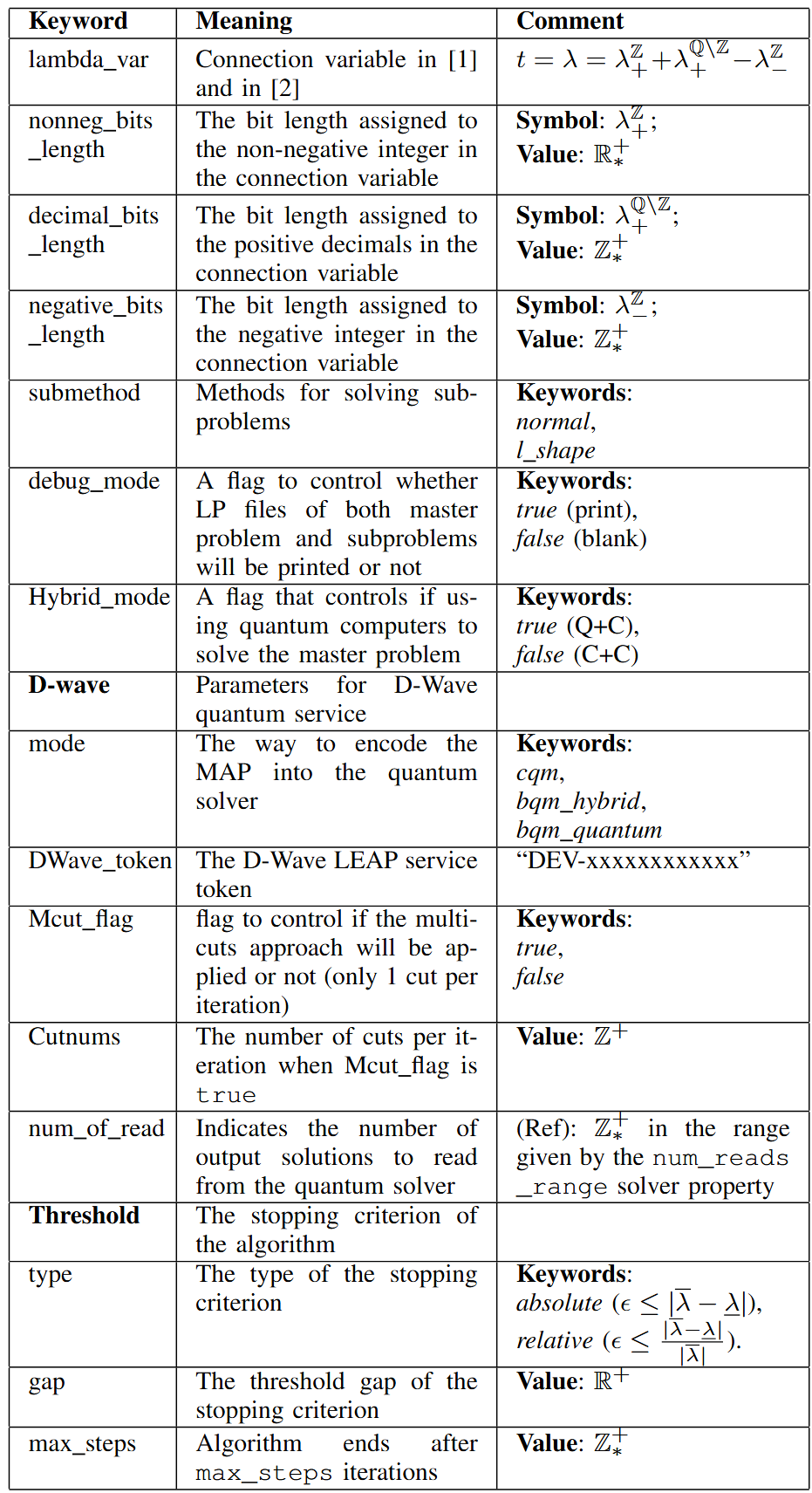 qbqm_solve(self):
MAP_Add_constr(self, count, index):
cqm_solve(self):
Complex
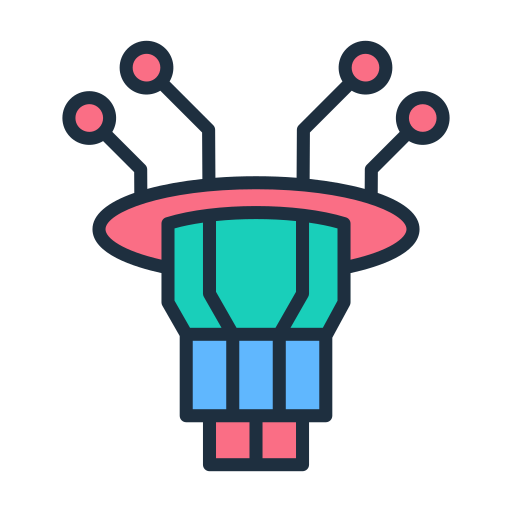 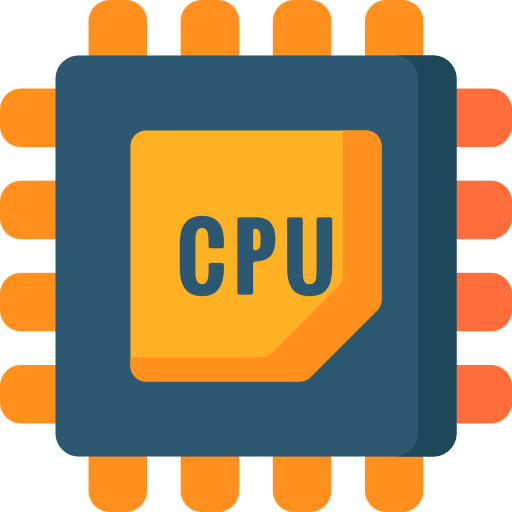 Energy
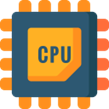 CH
QM
Binary Solution(s)
solve_MAP(self, count):
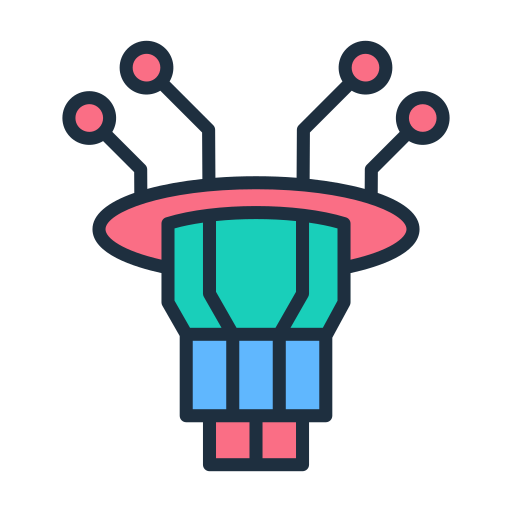 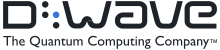 qbqm
Cut-adding method
1. Normal
2. L-shaped
Classical path
threshold_check(self, count):
pass
NP-Hard
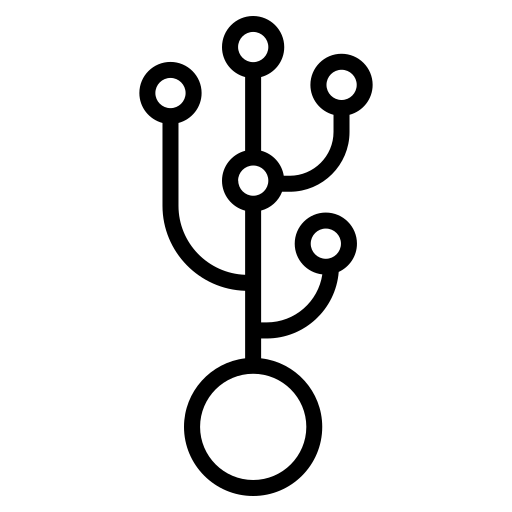 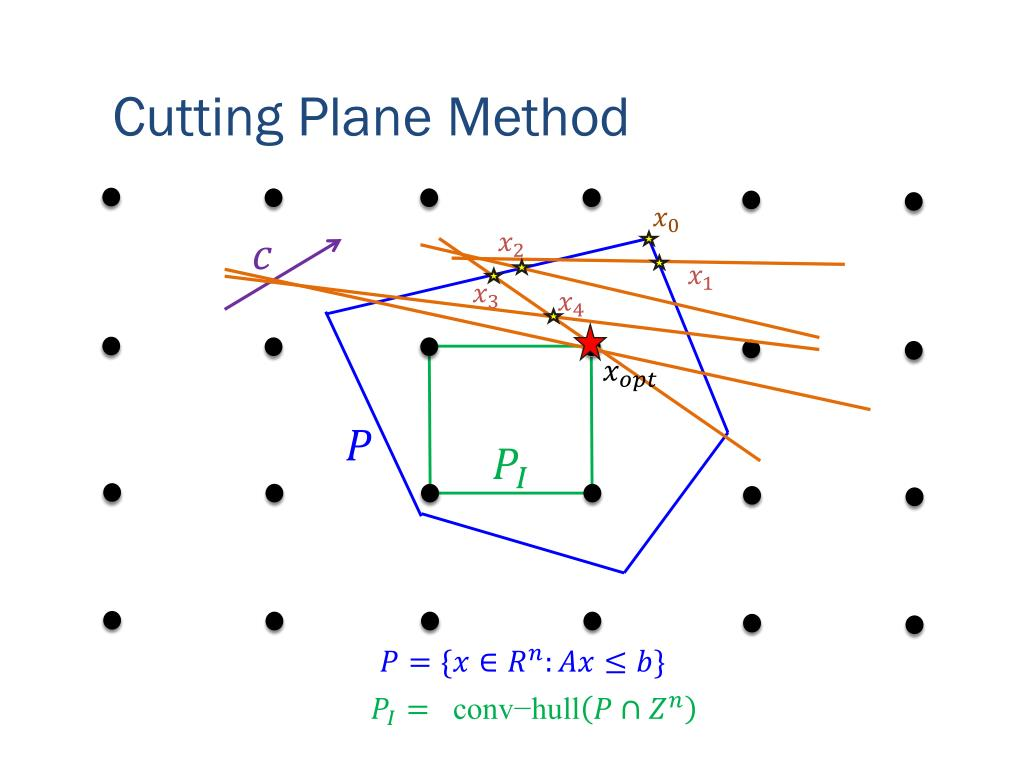 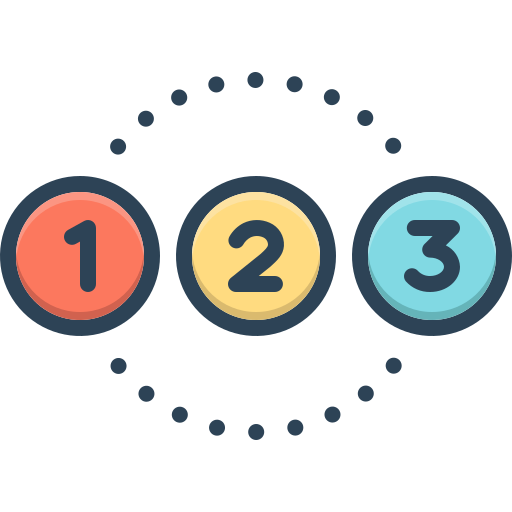 Optimal Solution
fail
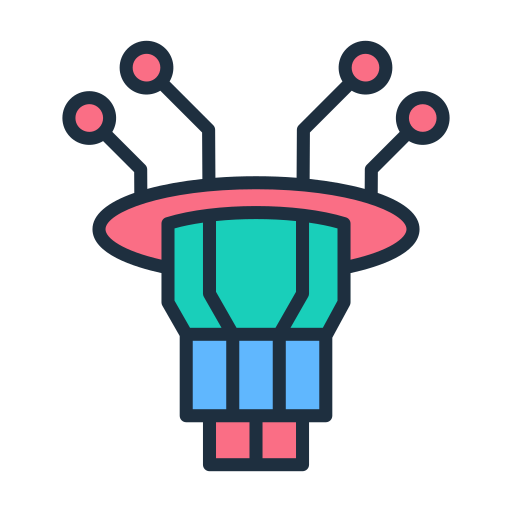 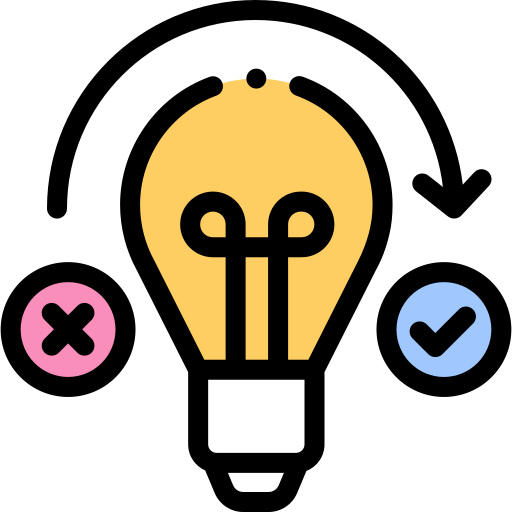 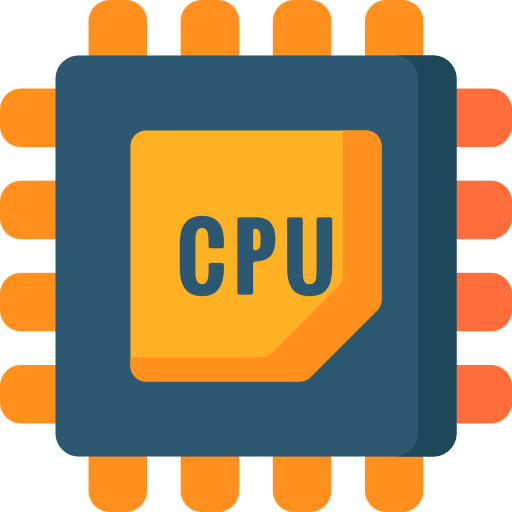 BQM
CH
QM
Solution(s)
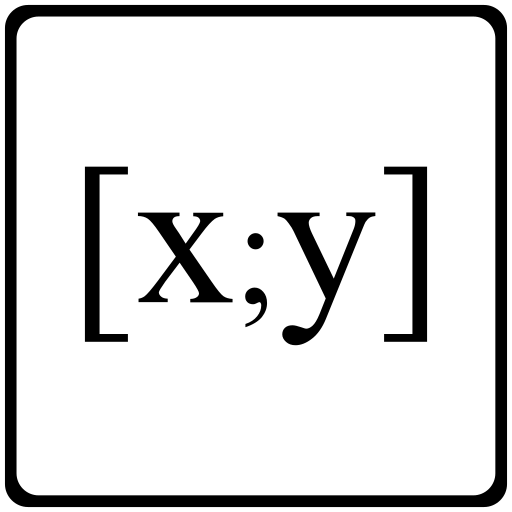 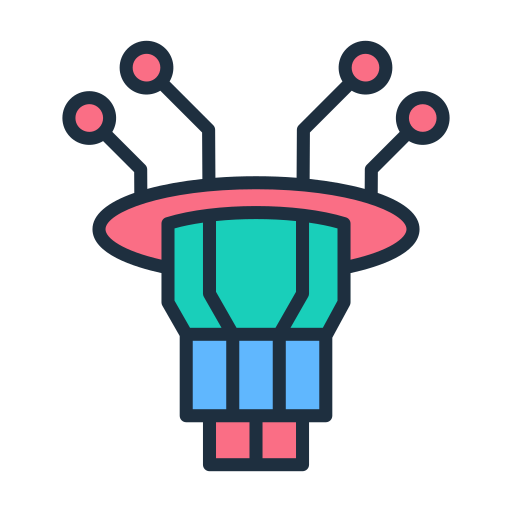 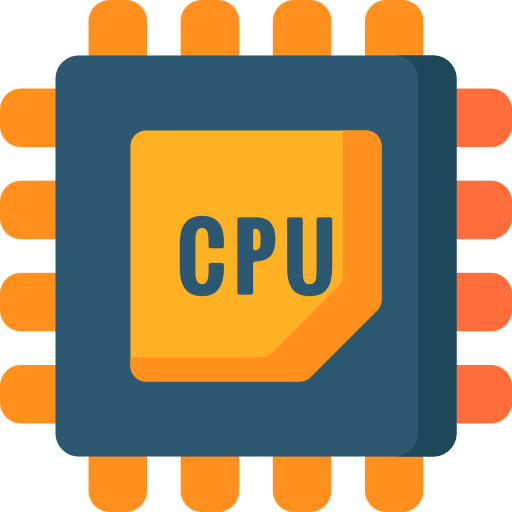 hbqm
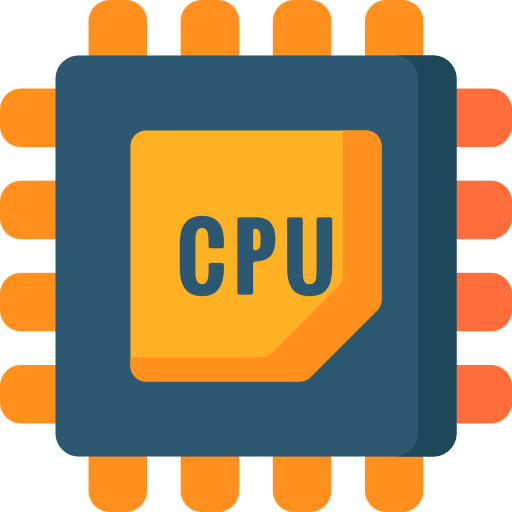 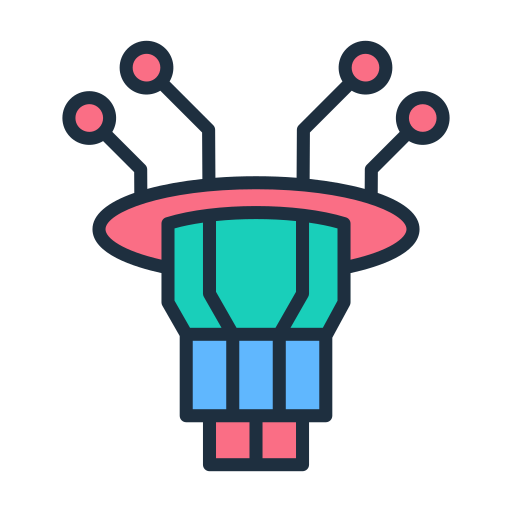 NP-Complete
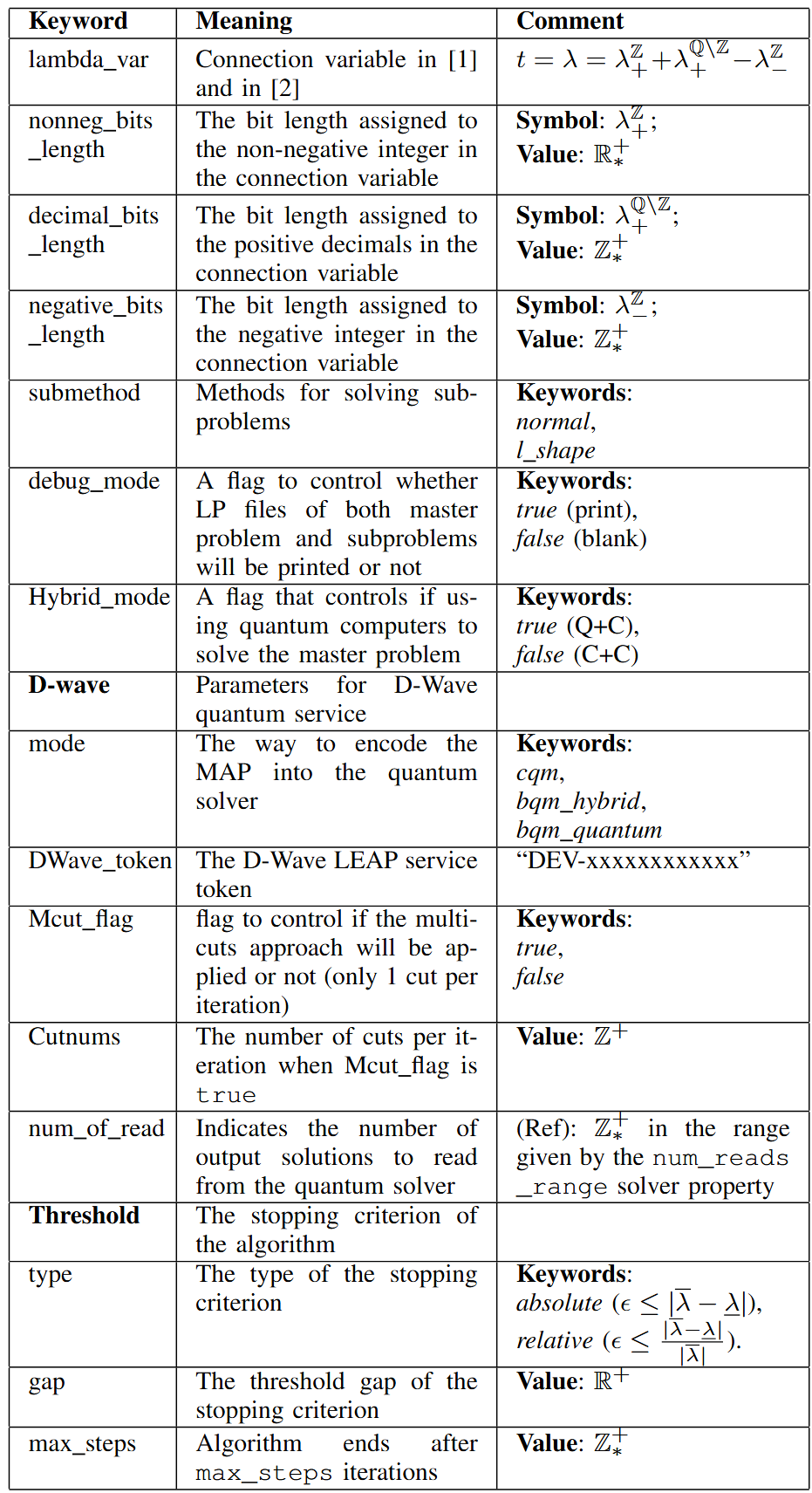 Optimality/Feasibility cuts
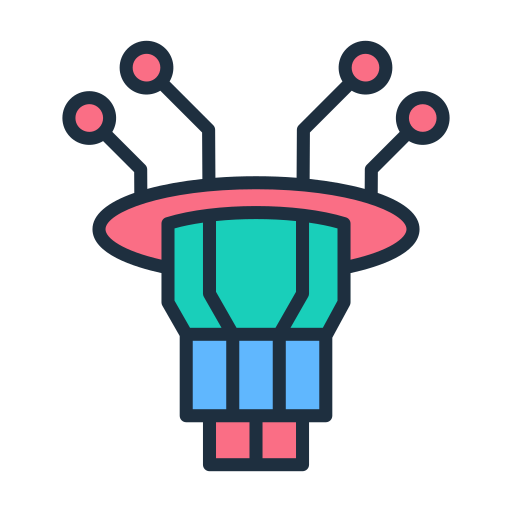 …
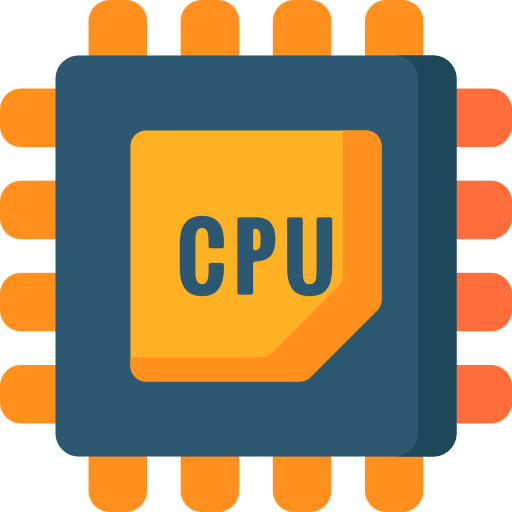 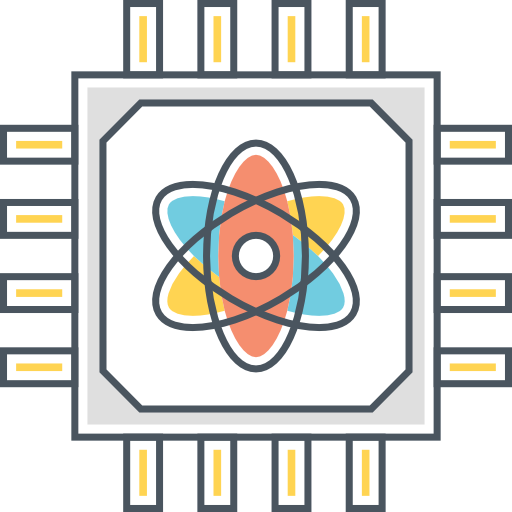 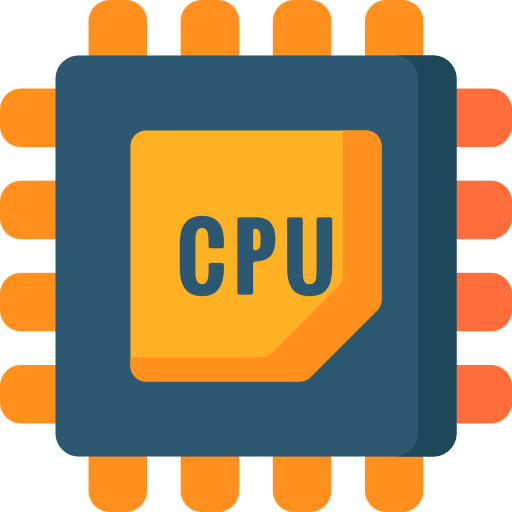 Motivation
Software Overview
Example Usage & Result
CH
QM
Tunnel effect
NP
SUB_normal(self, count, index):
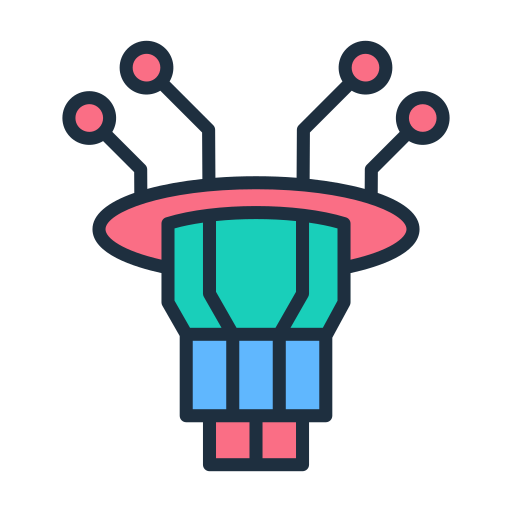 CQM
cqm
Solution
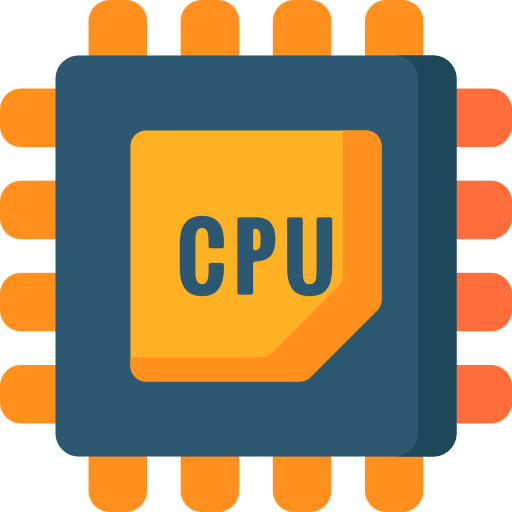 D-Wave’s Hybrid Solver Service schemes. CH = Classical Heuristic Module. QM = Quantum Module.
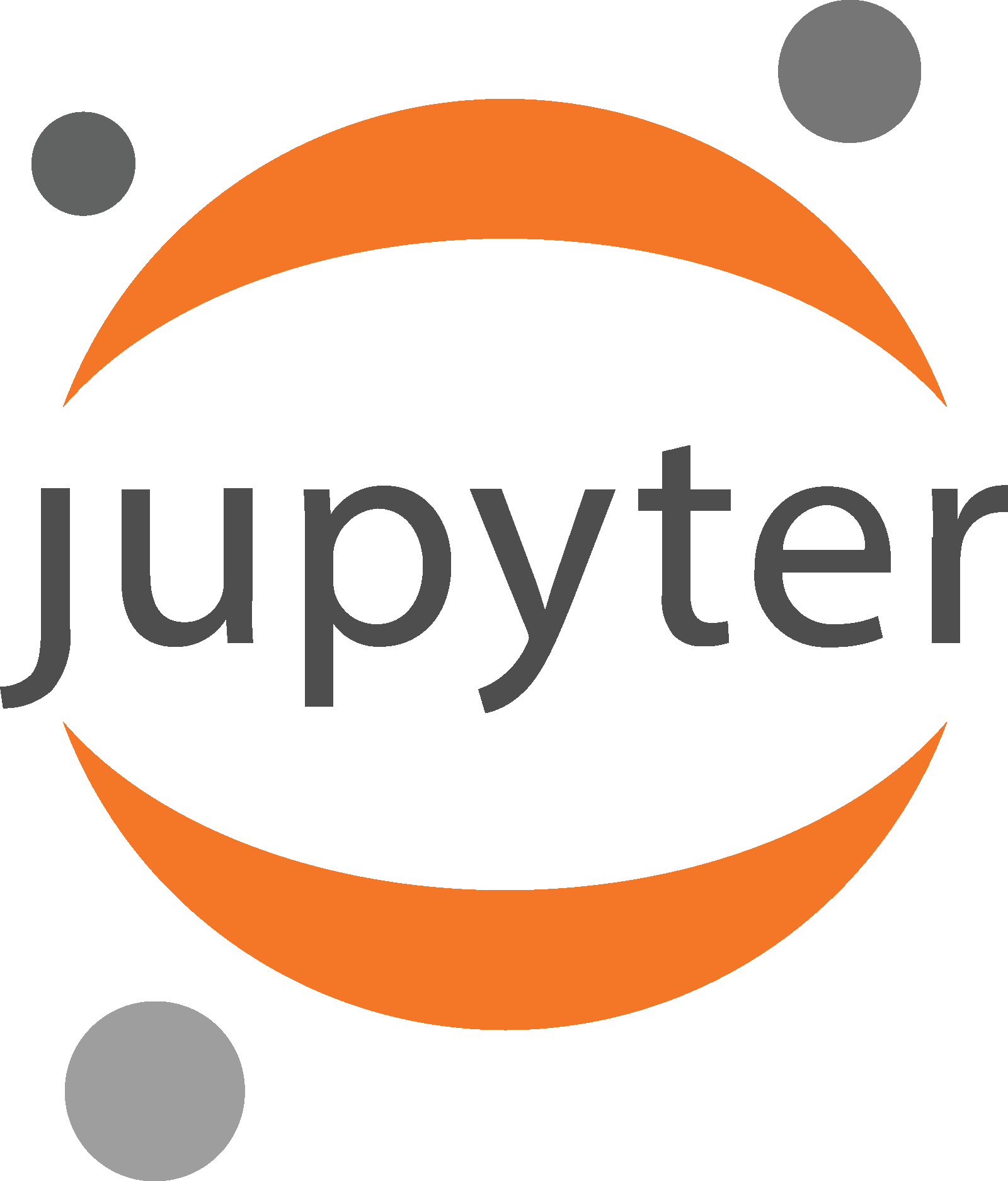 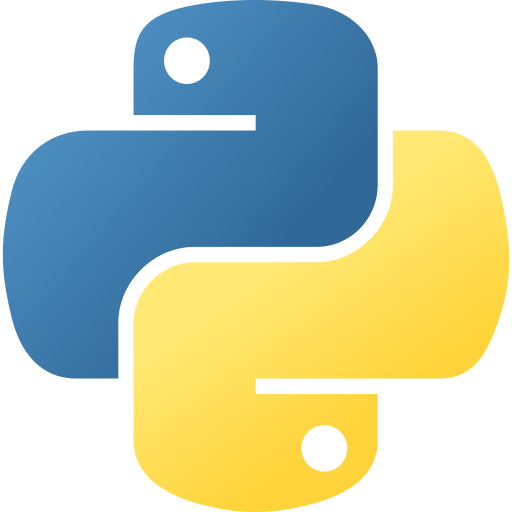 SUB_lshape(self, count, index):
P
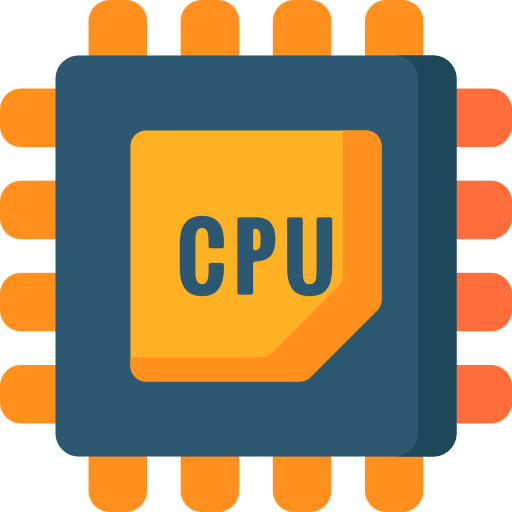 Simple
Employ the quantum computer to modified classical Benders’ decomposition algorithm to find the solution for the mixed-integer linear programming (MILP) problem Faster.
Employ multiple platforms to tackle the MILP problem with flexibility, such as quantum annealing computer, classical solvers in CPU, and simulated bifurcation assisted by GPU.
In Jupyter Notebook# Suppress warnings in Jupyter Notebook
import warnings
warnings.filterwarnings("ignore")
%run HQCMCBD_notebook.ipynb
Import Necessary Librariesimport gurobipy as gp
from gurobipy import GRB, Model, quicksum
import numpy as npimport math
import sys
Example Problem
A = np.array([[0, 0], …]); b = np.array([1,1,1,1,-1,0,0,0,0]);
G = np.array([[1,0,1,0], …]); c = np.hstack(np.array([-15.0,-10.0]))
h = np.hstack(np.array([8,9,5,6]))
Subproblems (SUB)
build_SUB(self, count):
2
In Pure Python Scriptfrom HQCMCBD import *
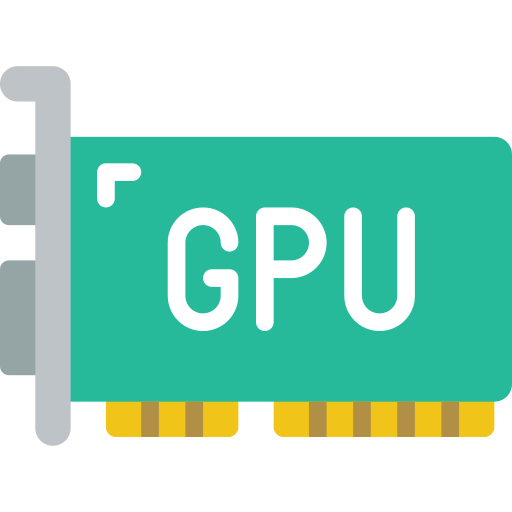 GPU
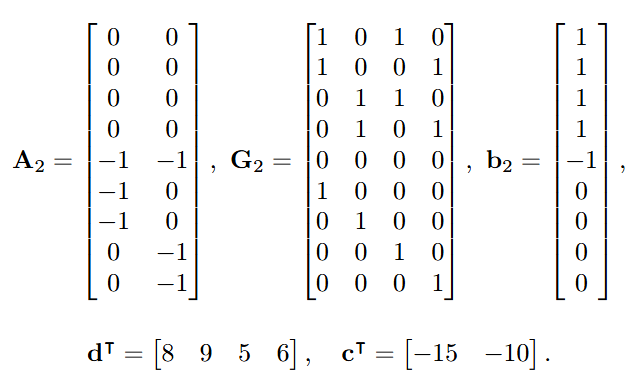 Example Problem Solving Script
# Create a new Gurobi model
model = gp.Model("MILP")# Add variables
x = model.addMVar(shape=len(c), vtype=GRB.BINARY, name="x")
y = model.addMVar(shape=len(h), 
vtype=GRB.CONTINUOUS, lb=0, name="y")
z = model.addVar(vtype=GRB.CONTINUOUS, lb=0, name="z")
p = model.addVar(vtype=GRB.BINARY, name="p")# Set the objective function
model.setObjective(c @ x + h @ y, GRB.MAXIMIZE)# Add the constraints
model.addConstr(A @ x + G @ y <= b, name="constraints")model.addConstr(z == 1, name="constraints_eq")
model.addConstr(p == 1, name="constraints_eq2")# Optimize the model
model.optimize()
1
MasterProblem
BD Cuts
Sub-problems
Example Problem
Introduction
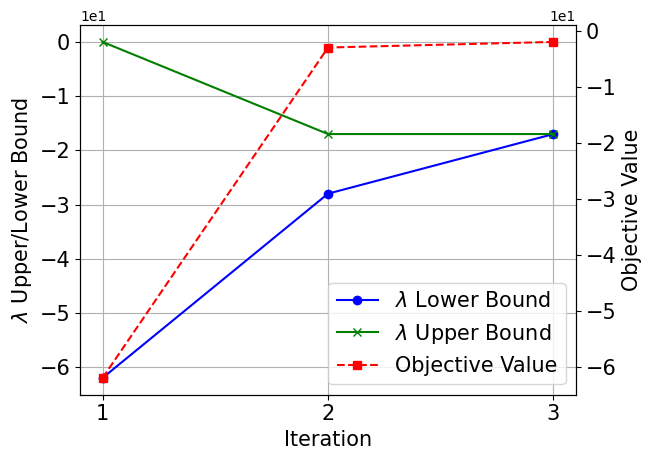 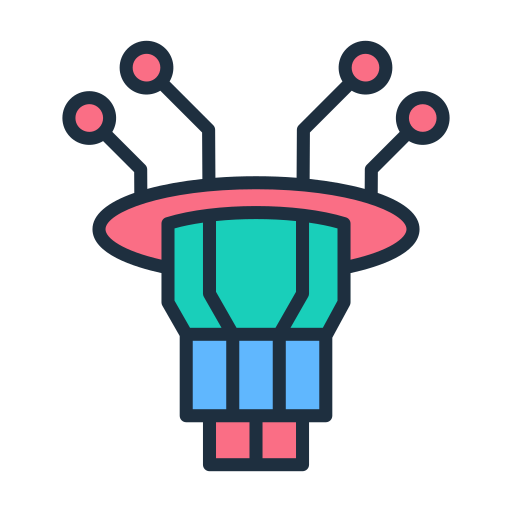 Platform
QPU
(Mixed)-integer linear programming structure:
bifurcation(self):
3
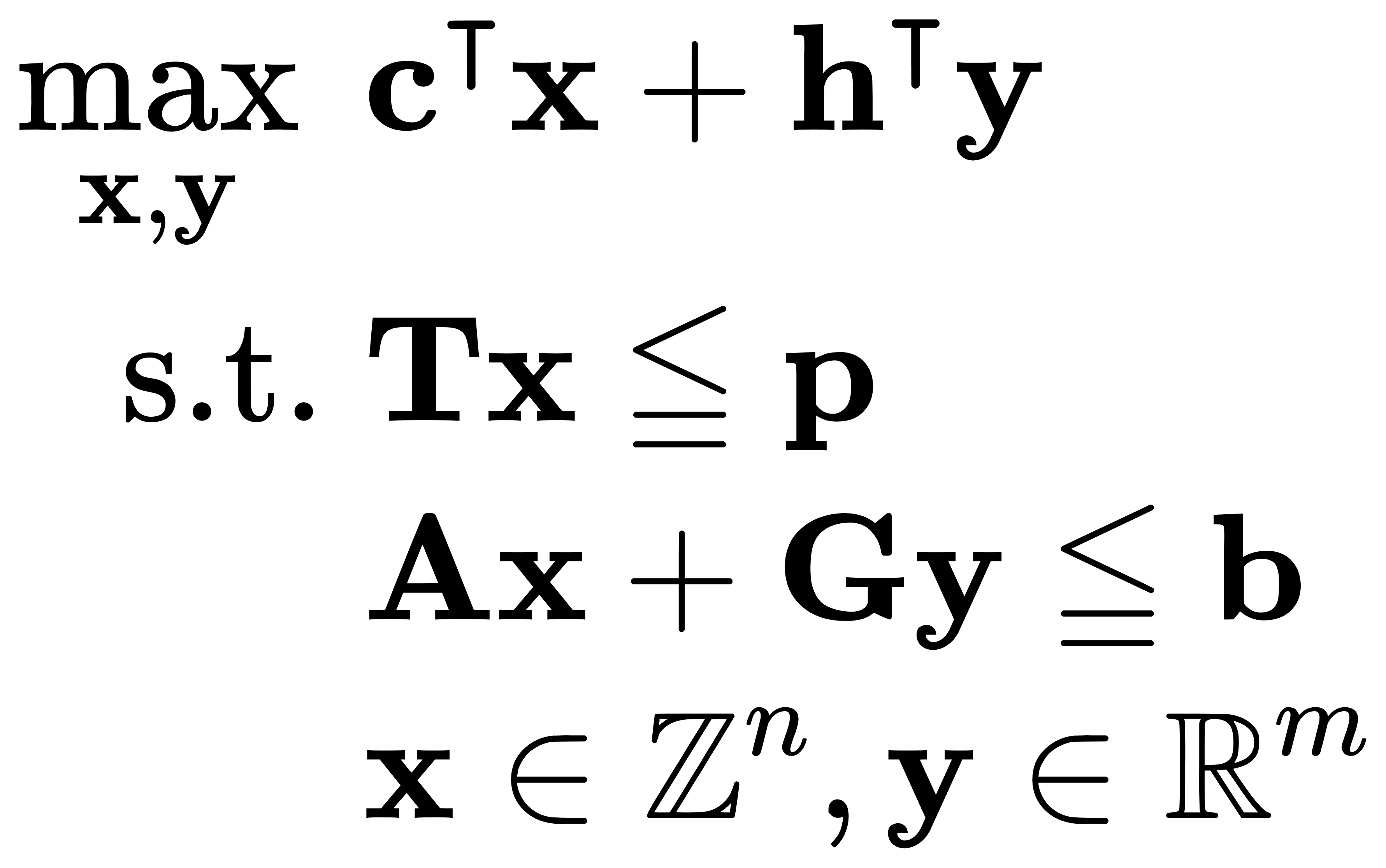 # User Defined methods and modes
Solver = HQCMCBD_algorithm(model, mode = "manual")Solver.run()
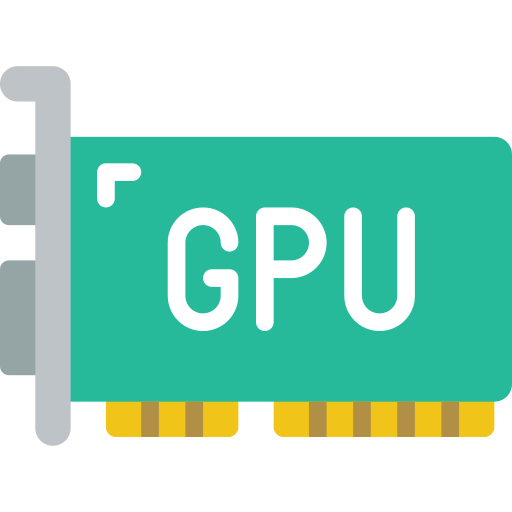 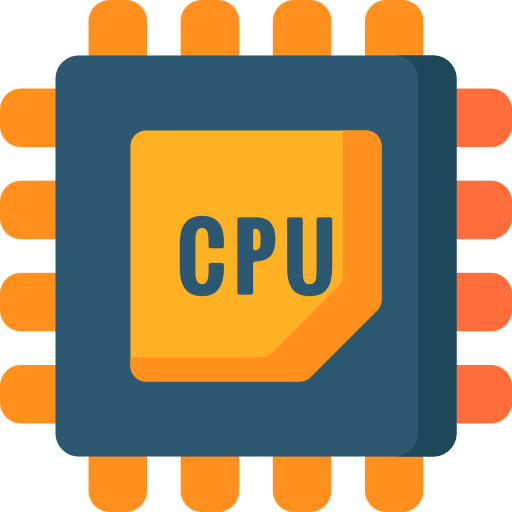 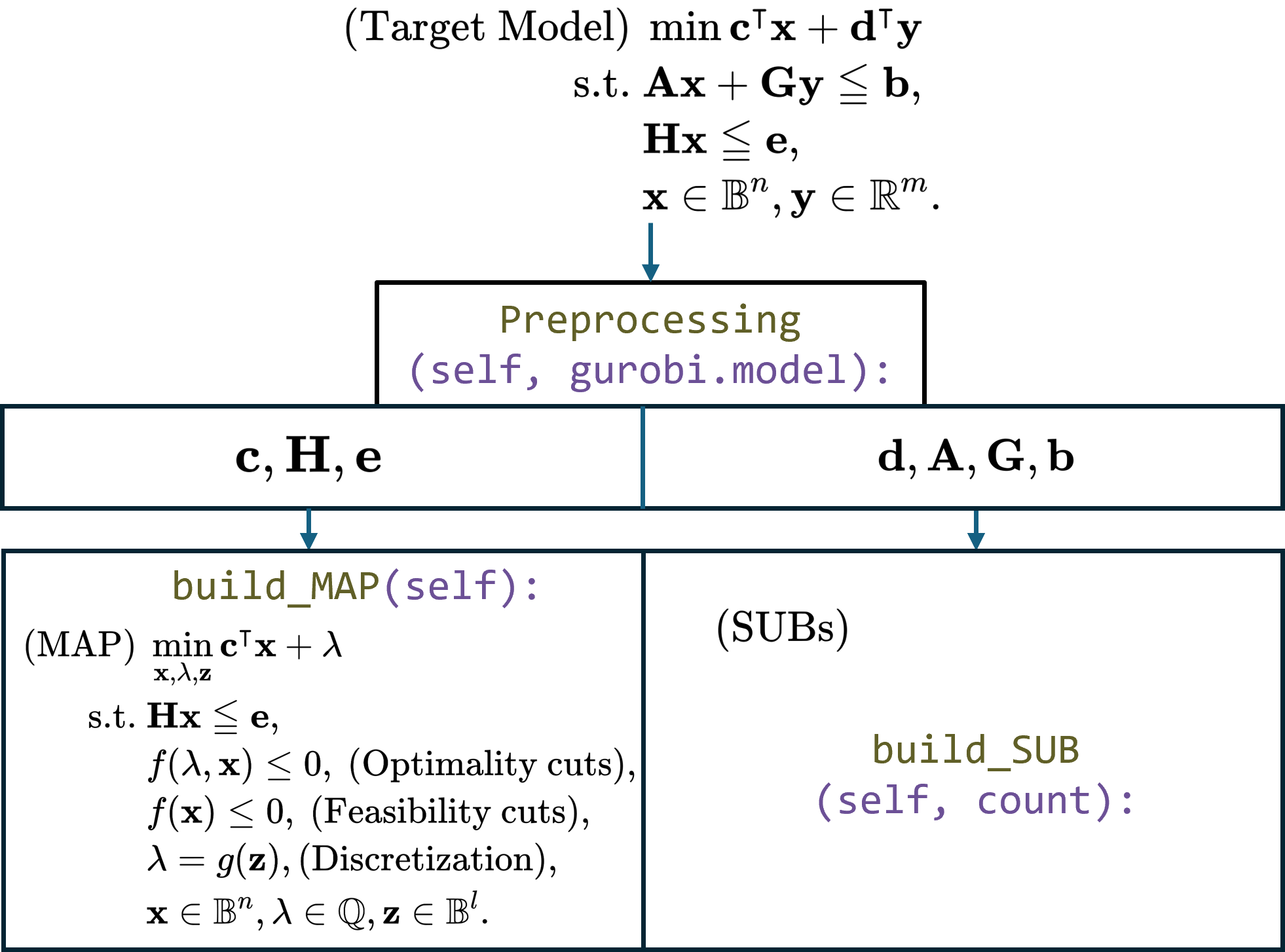 Preprocessing of the Target Model 
the target optimization model is decomposed into multiple subproblems.
1️⃣ Decompose Target Model:
2️⃣ Preprocessing:
 Using Gurobi to extract key components: 
3️⃣ Problems Construction:
 MAP (Master Problem): 
 SUB (Subproblems):
# Default methods and modes (hybrid + Lshape)
Solv2 = HQCMCBD_algorithm(model, mode = "default")Solv2.run()
1️⃣
M-cuts Example
1
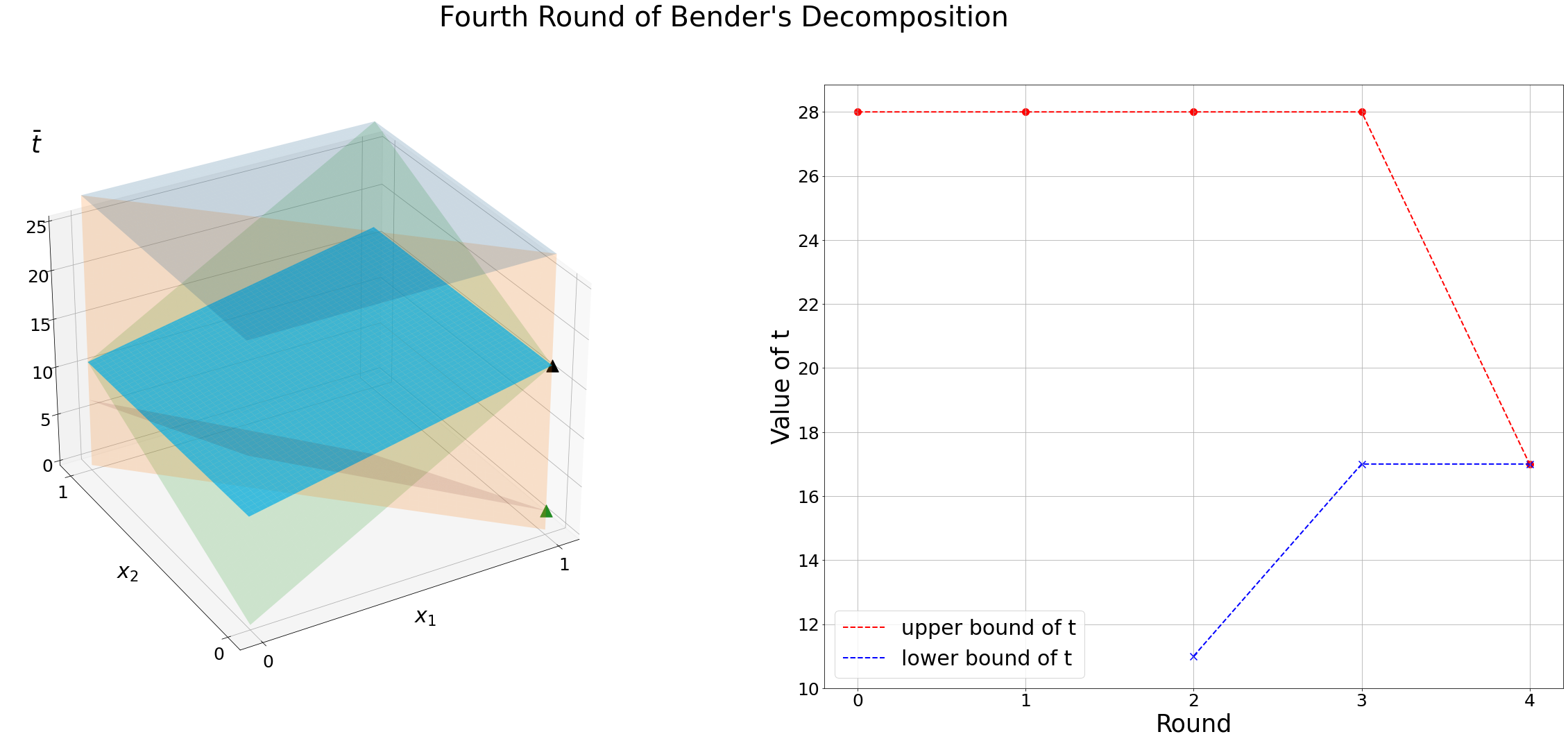 Example Configuration Files
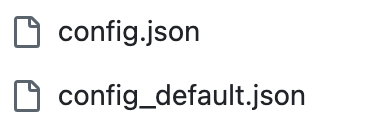 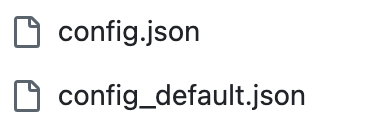 Common methods for MILP:
Example Text Output
The n-th Config file of quantum sampling is created successfully at f:\...\HQCMCBD-API\data_output\Dwave_info-round-n.json. 
create optimality cut 
create optimality cut Round n: Current Objective value is 9.0; lambda_upper is 17.0; lambda_lower is 11.0; 
Relative gap is 54.545%. Absolute gap is 6.0
2️⃣
Enumerative Methods
Cutting Planes Methods
Branch and Bounds
3️⃣
3️⃣
3
Quantum Processing Unit
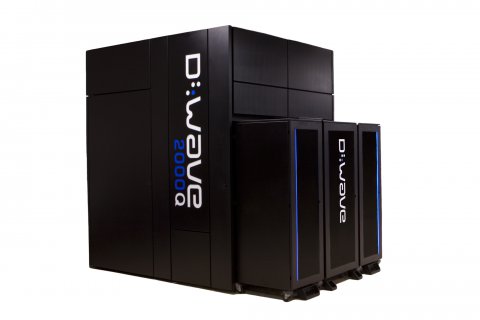 Introduced a Python package implementing the HQC-Bend algorithm, capable of solving complex (M)ILP problems. 
Leverage the strength of QC for certain optimization tasks while utilizing classical solvers for others, thus providing an efficient, robust solution for handling (M)ILP problems.
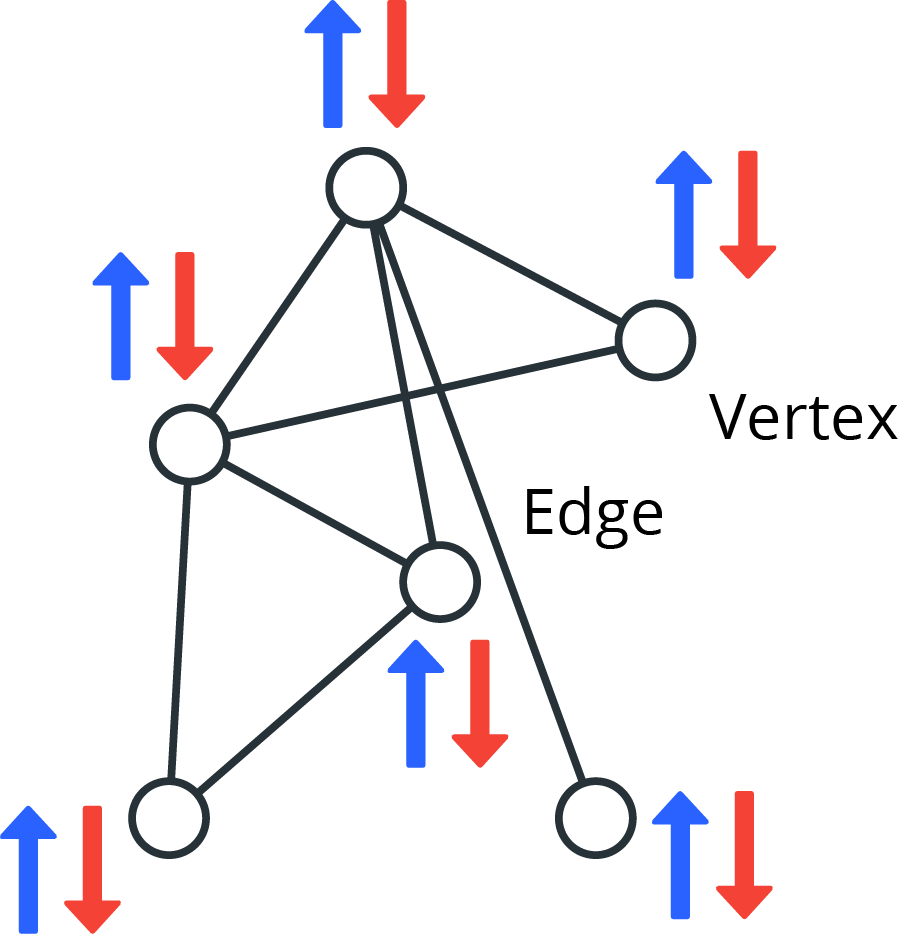 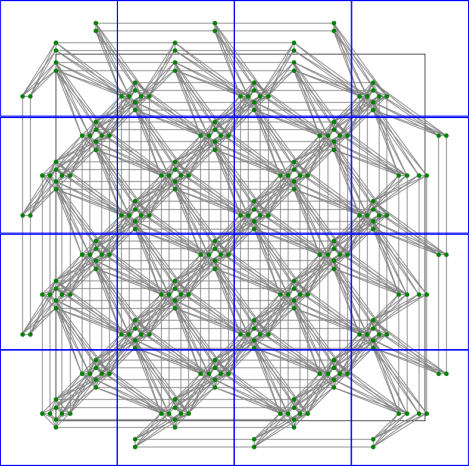 2
Qubits
Industrial & Social Impacts
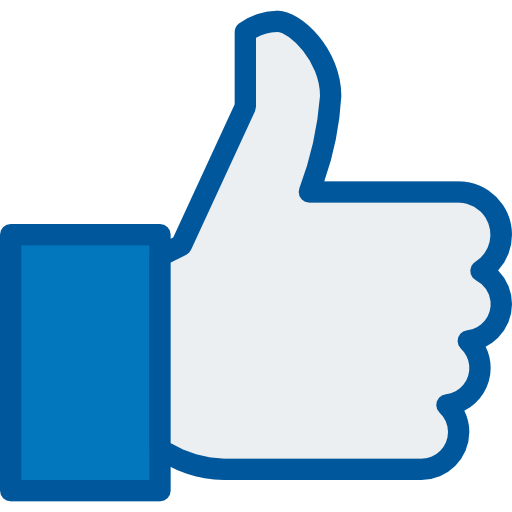 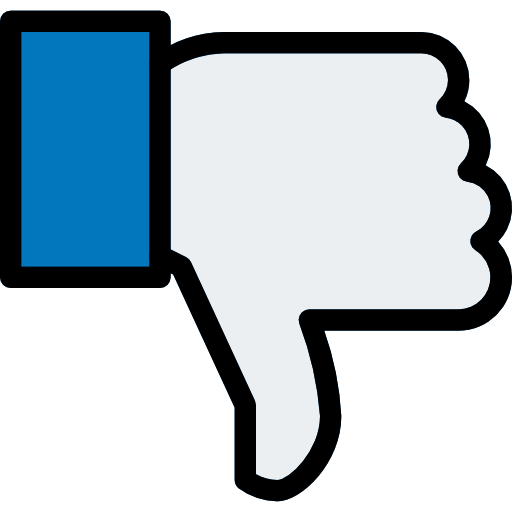 Wide Application: Potential in many industrial fields: wireless communication, networks, power energies, etc.
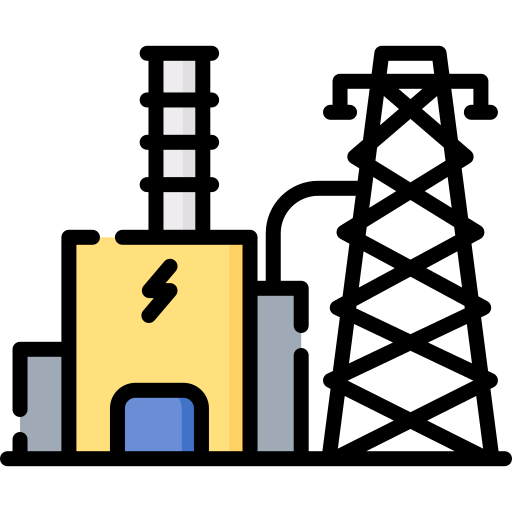 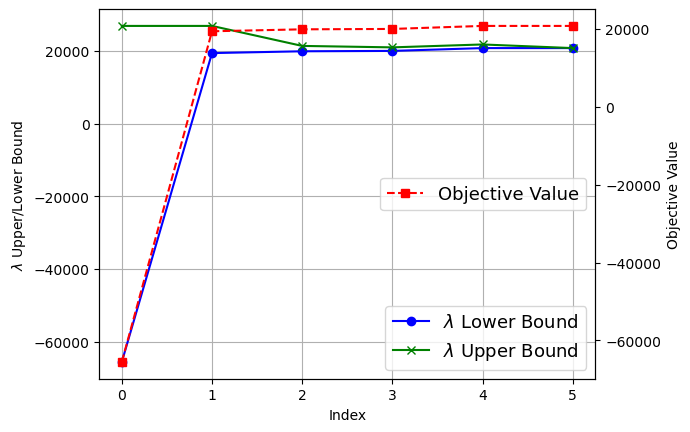 3
Cut-adding Method Scheme: 1️⃣Normal;			 2️⃣L-shaped.
Contribution
Quantum Annealing Models
1. Hybrid BQM 					2. Direct BQM
3. CQM
CPU Classical solver:    Gurobi solver (1-cut)
GPU simulated QA solver:  Bifurcation
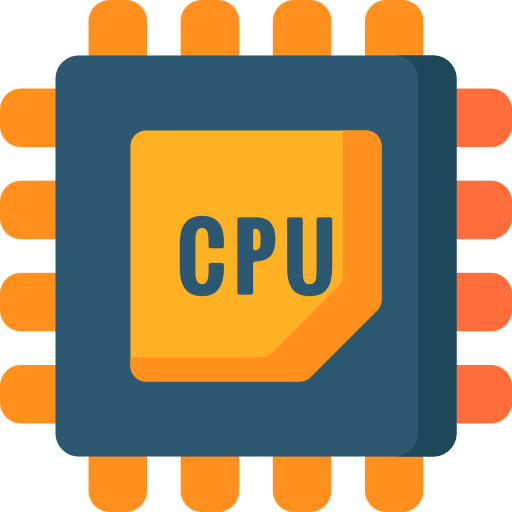 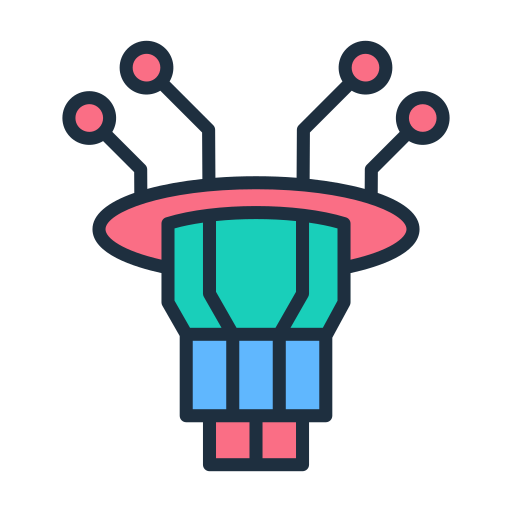 qbqm_solve(self):
hbqm_solve(self):
Propose a python-based hybrid quantum-classical Benders’ decomposition algorithm to find the solution for MILP problems.

Offers a range of classical and quantum solvers for the MAP, as well as various cut-adding methods for subproblems, such as quantum annealing computer, classical solvers (Gurobi) in CPU, and simulated bifurcation by GPU.
Easy to Use: Users do not need to know too much about the quantum and math. Once configuration is set, algorithm will run and solve automatically and fast.
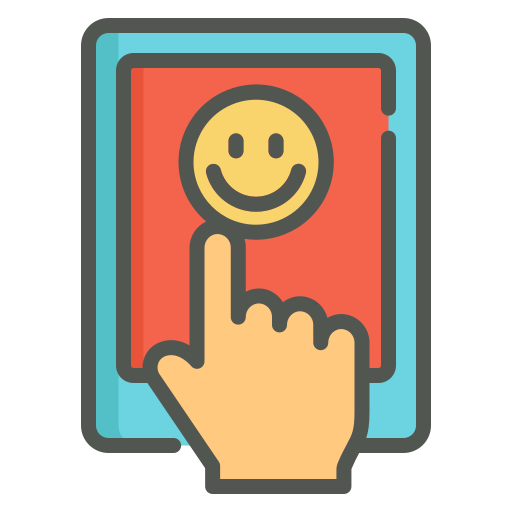 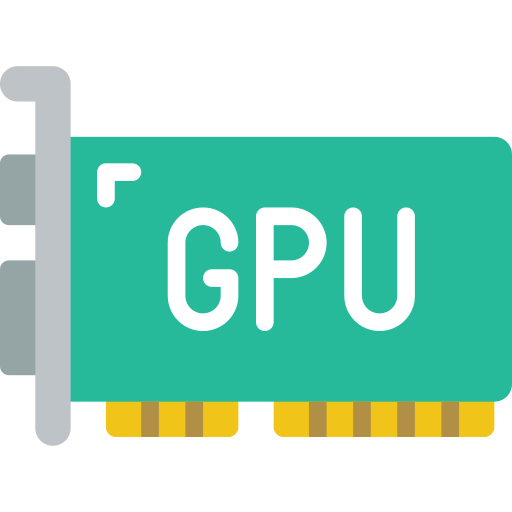 cqm_solve(self):
Bifurcation_solver(self):
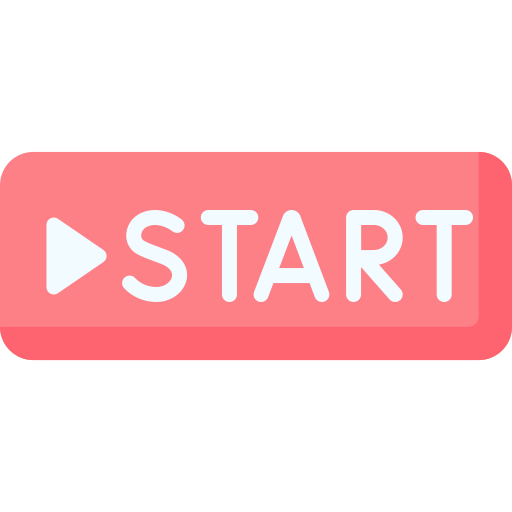 Future work: Focus on extending the compatibility of the package with other model programming languages (e.g. Pyomo, Gekko, JuMP), and will further improve the solution quality & speed.
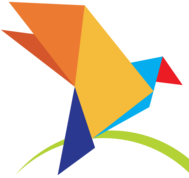 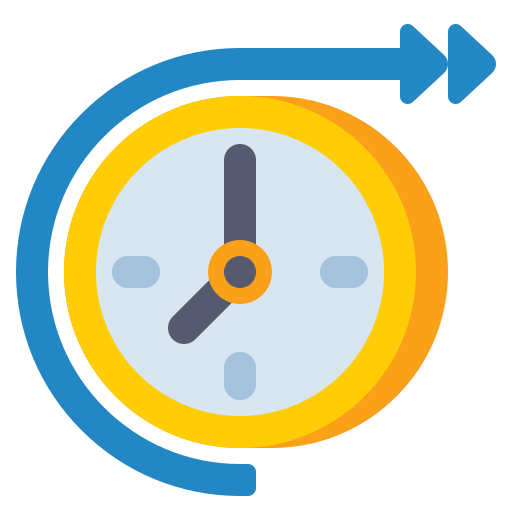 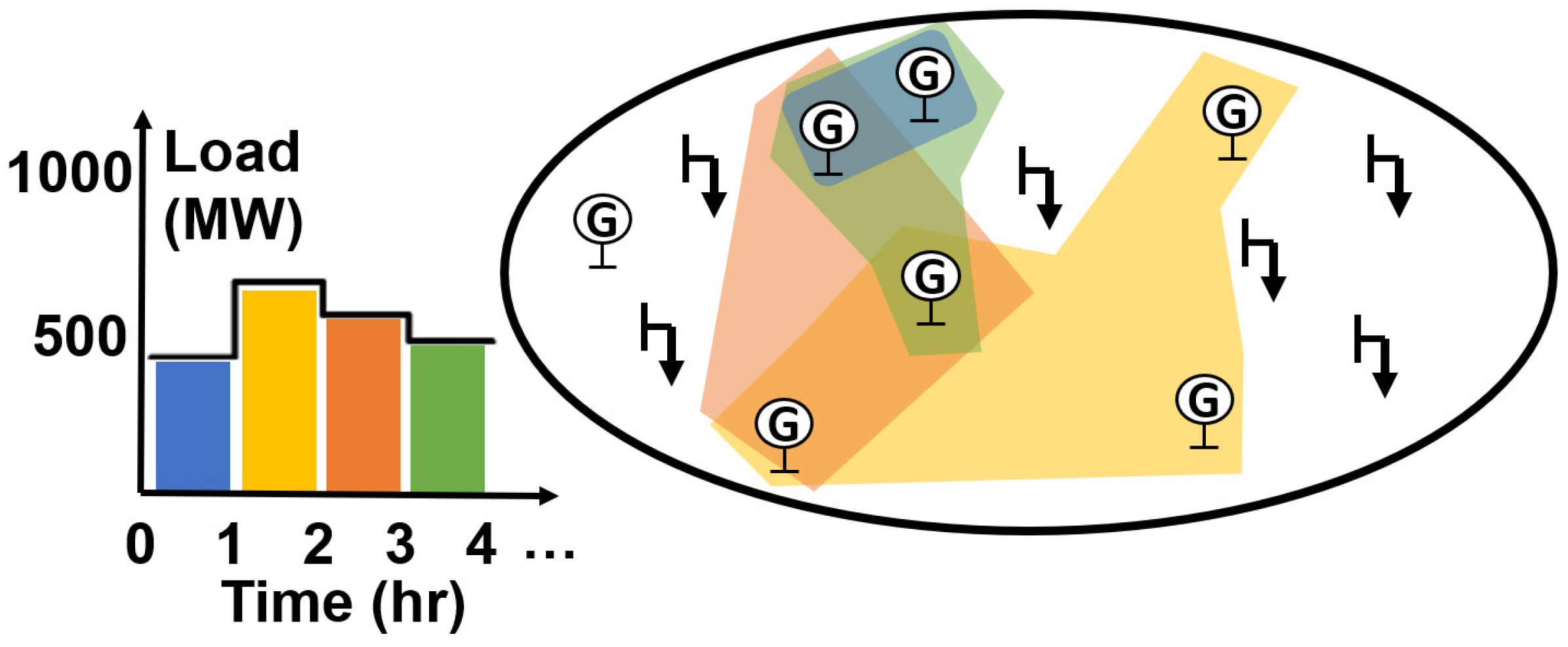 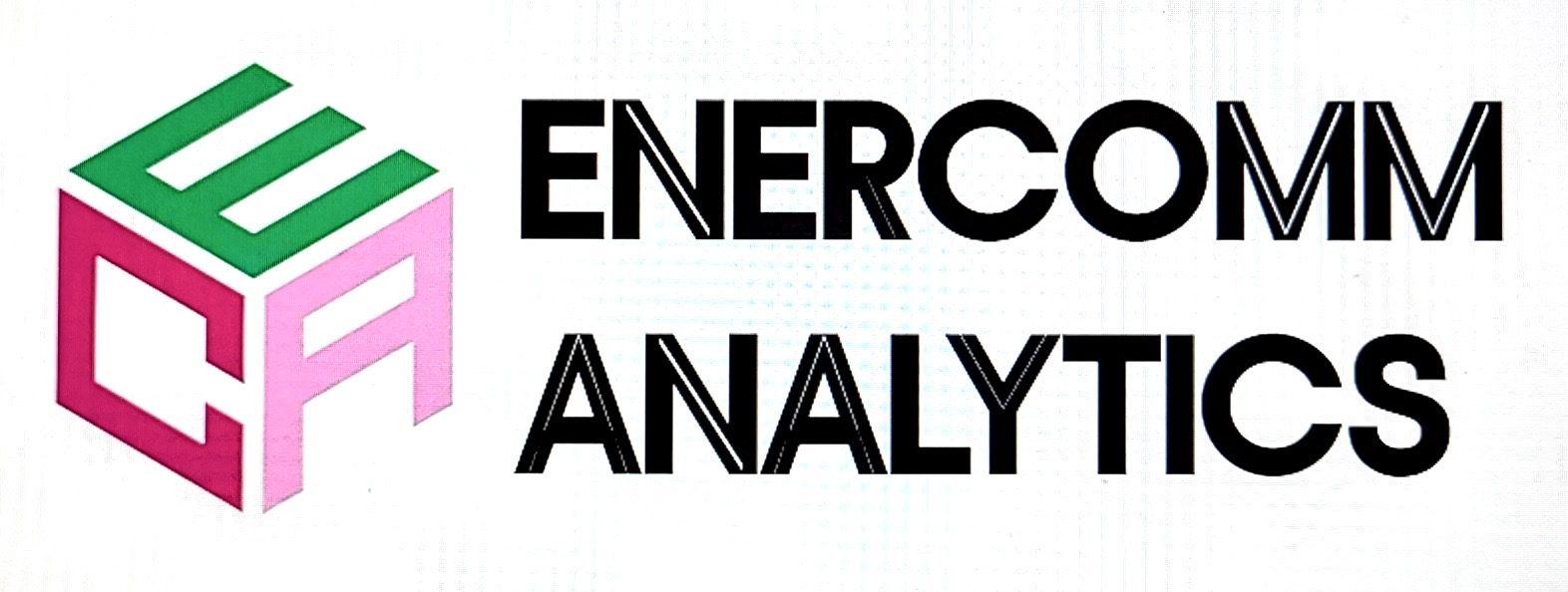 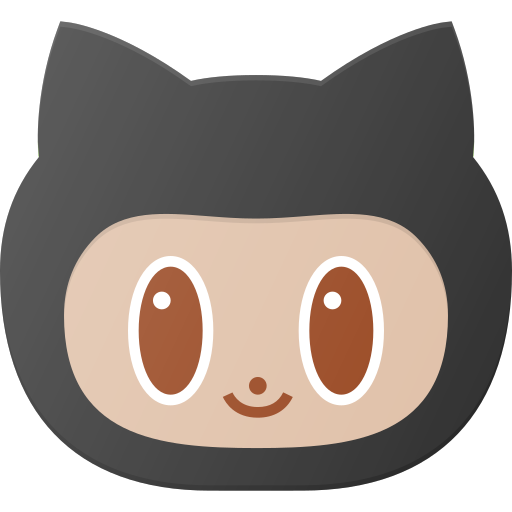 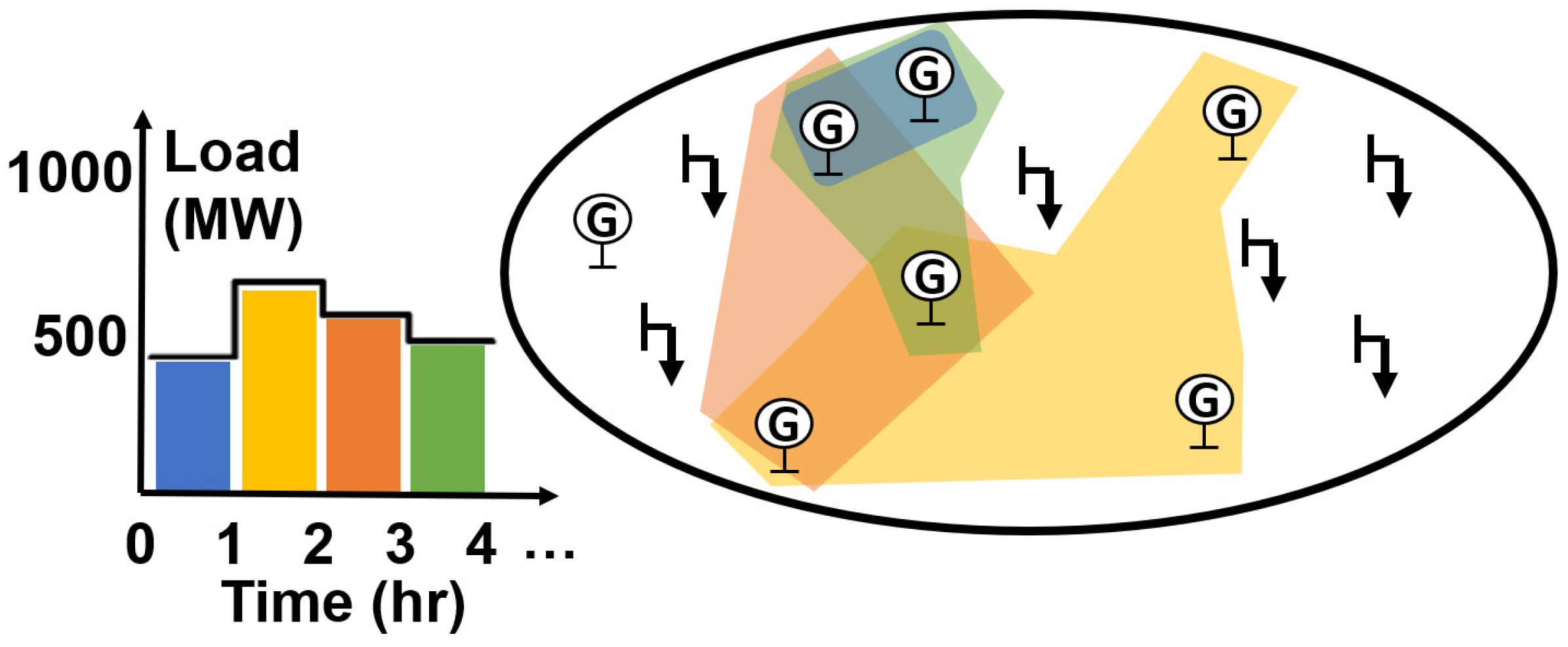 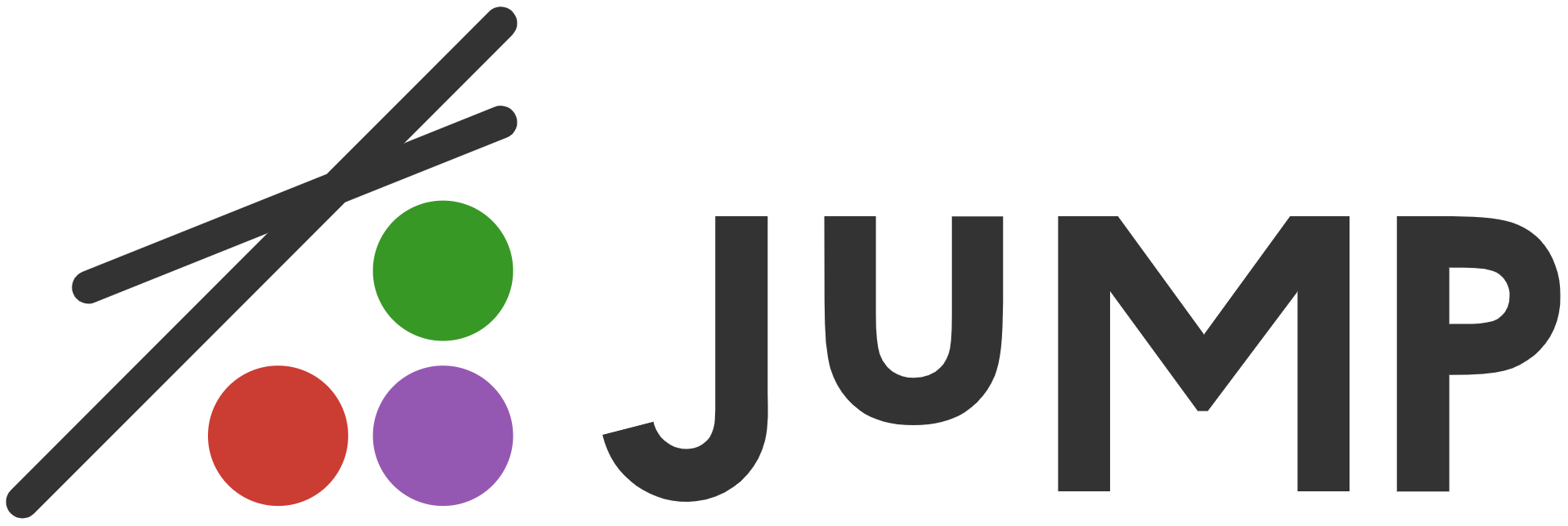 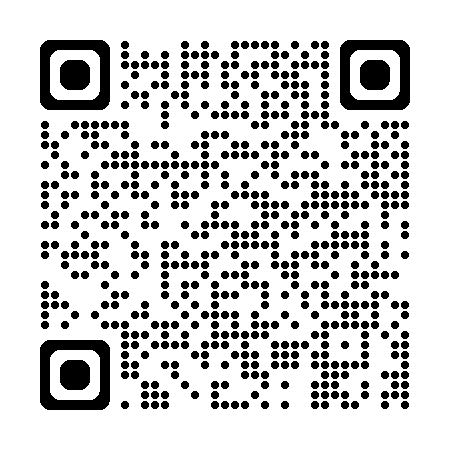 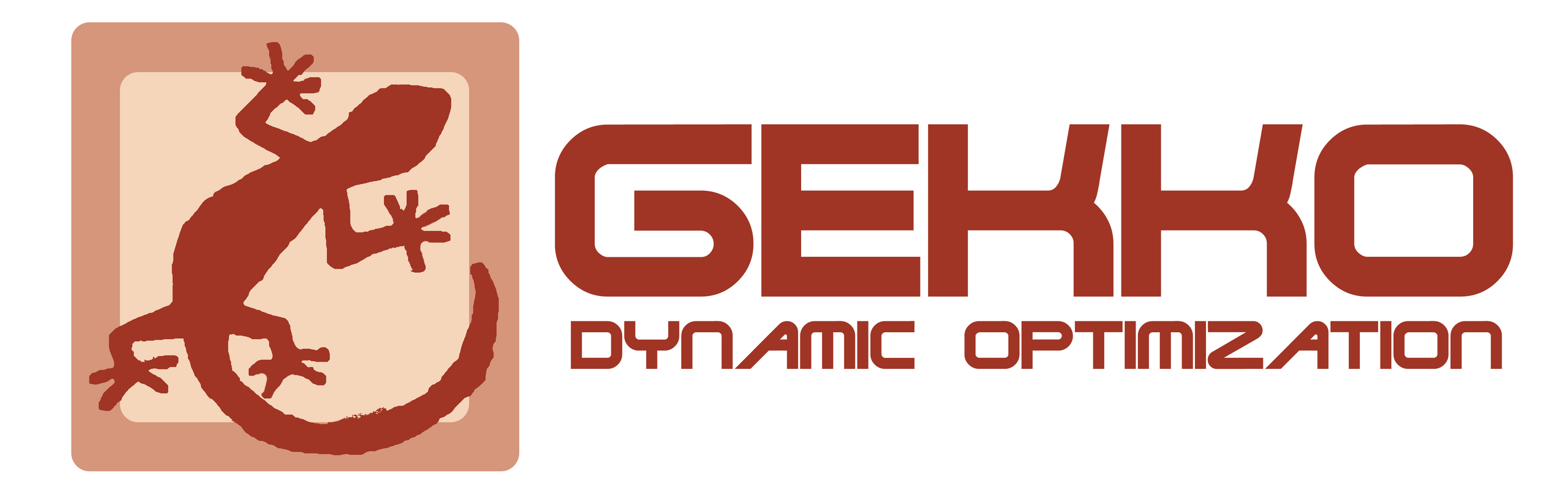 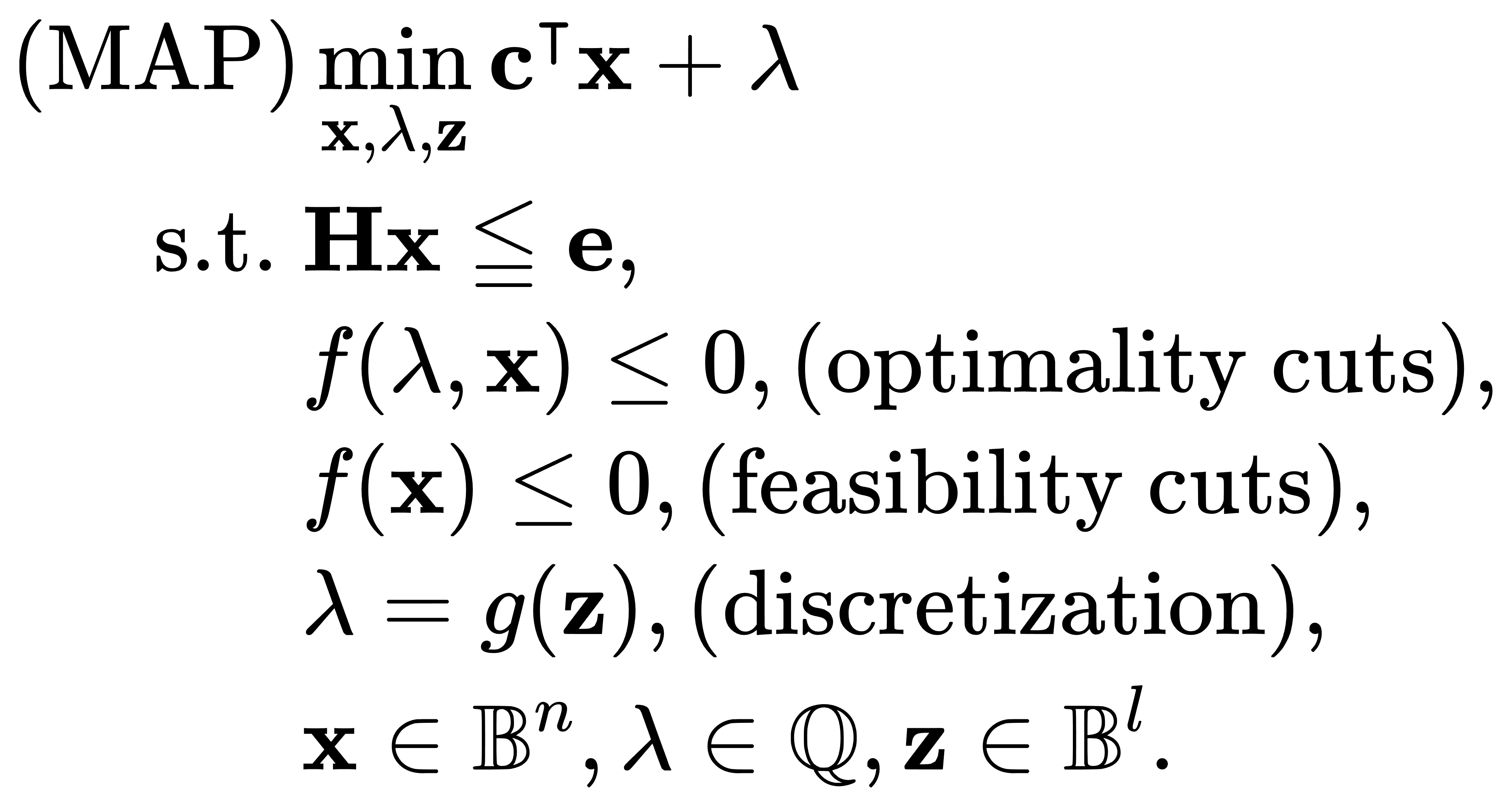 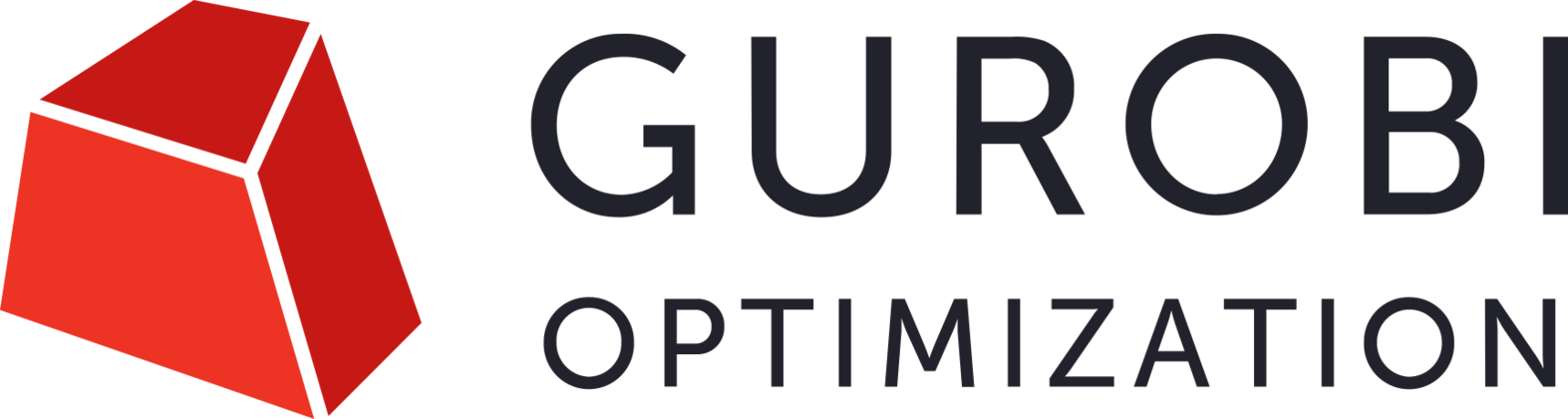 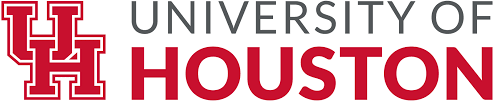 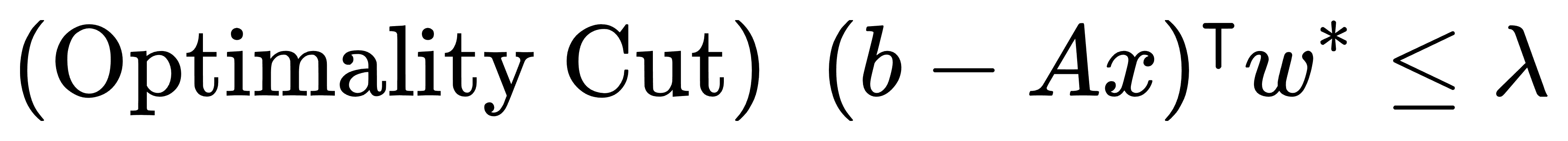 build_SUB(self, count):
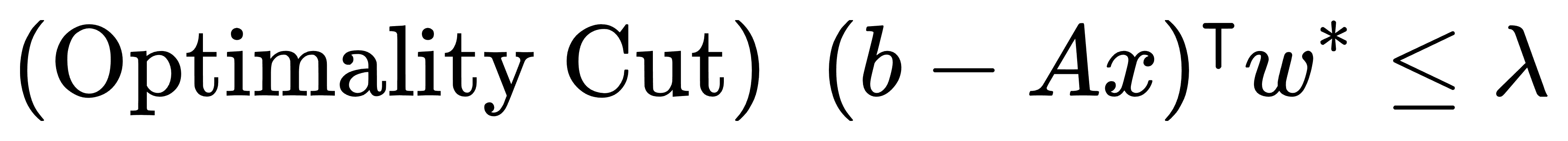 Configuration file in JSON format
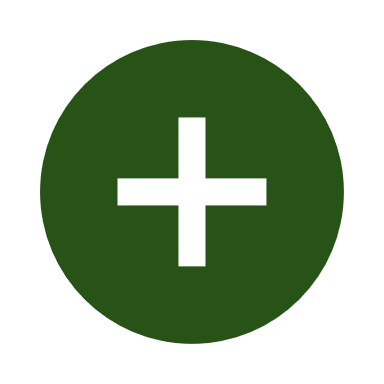 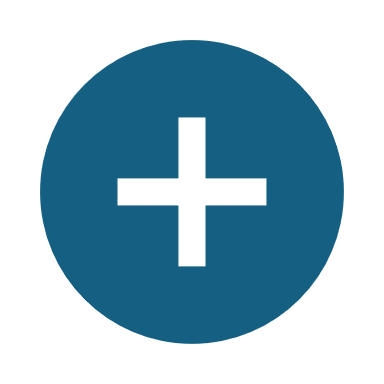 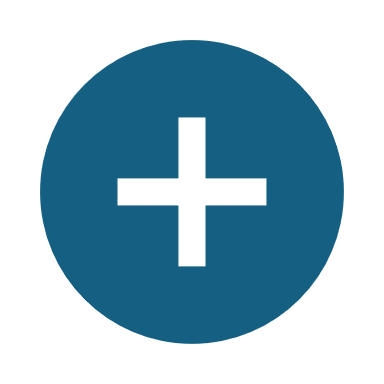 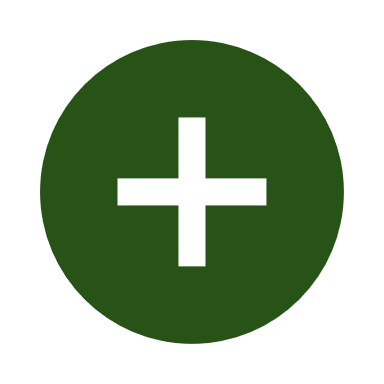 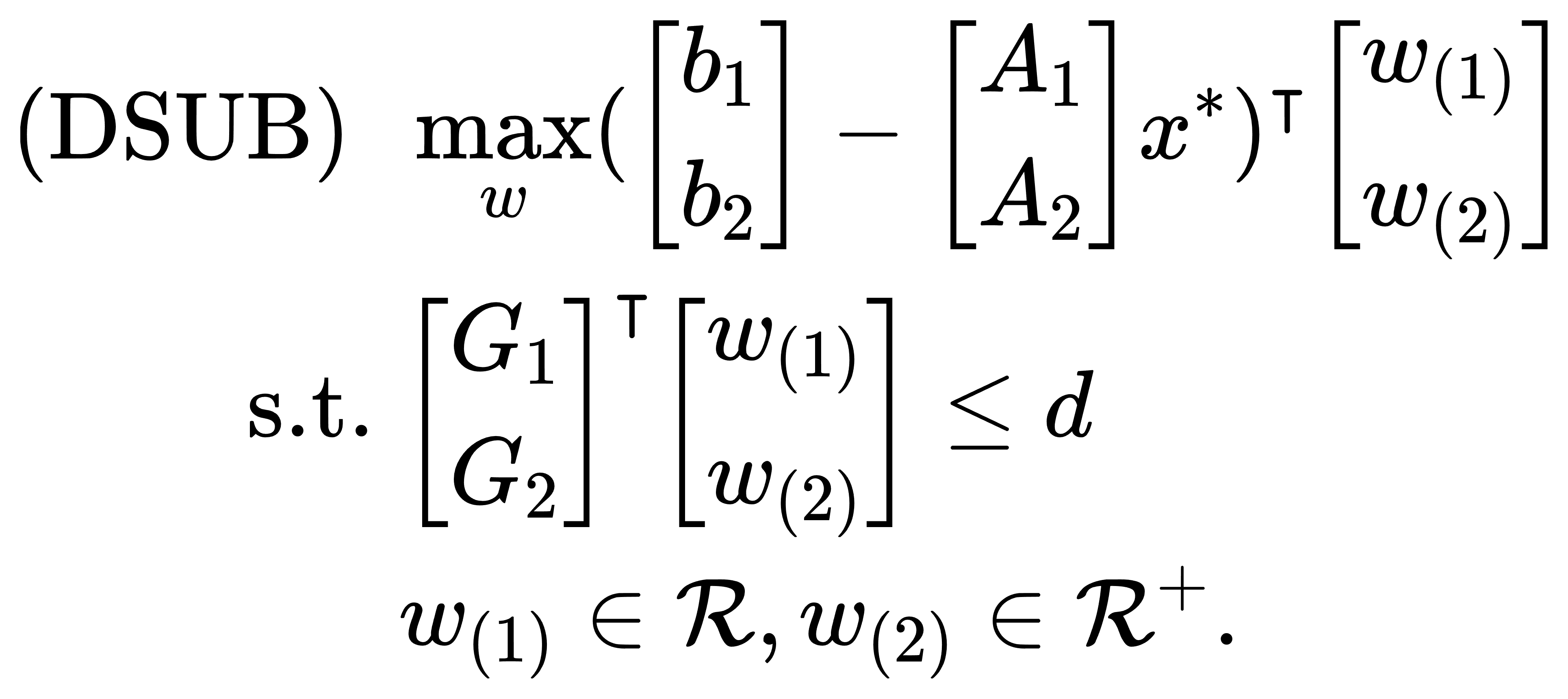 Normal
SUB_normal:
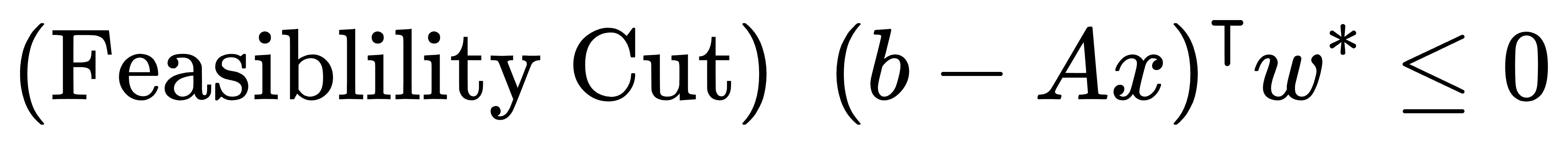 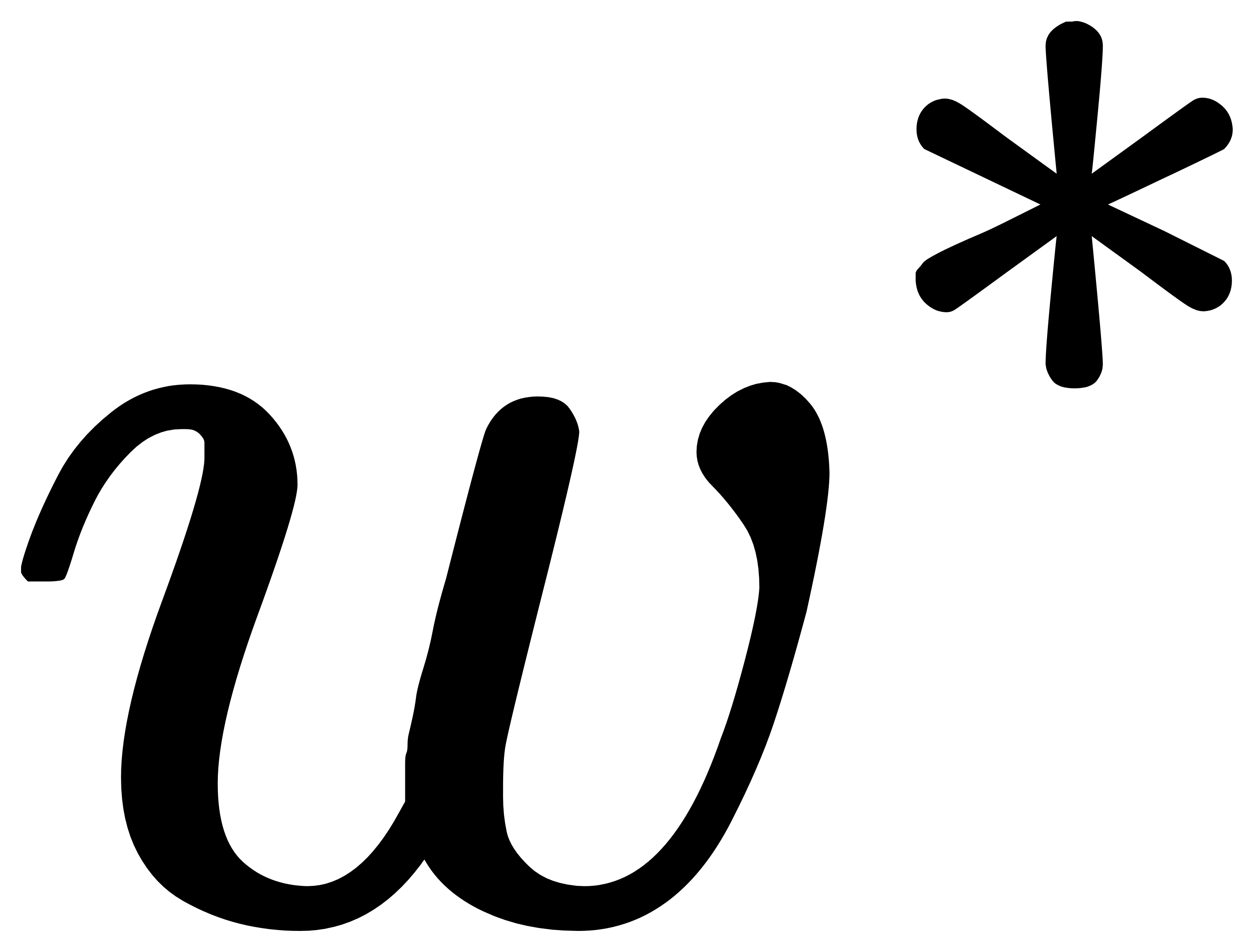 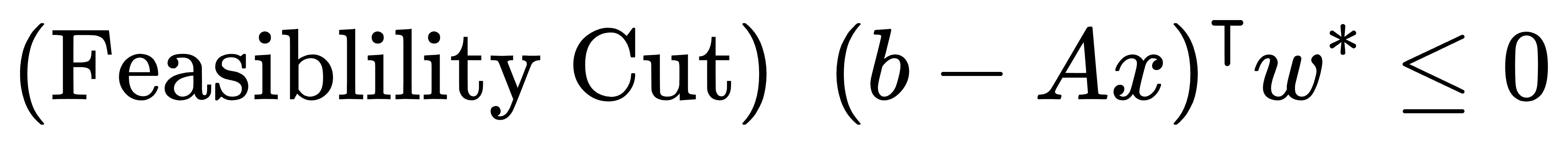 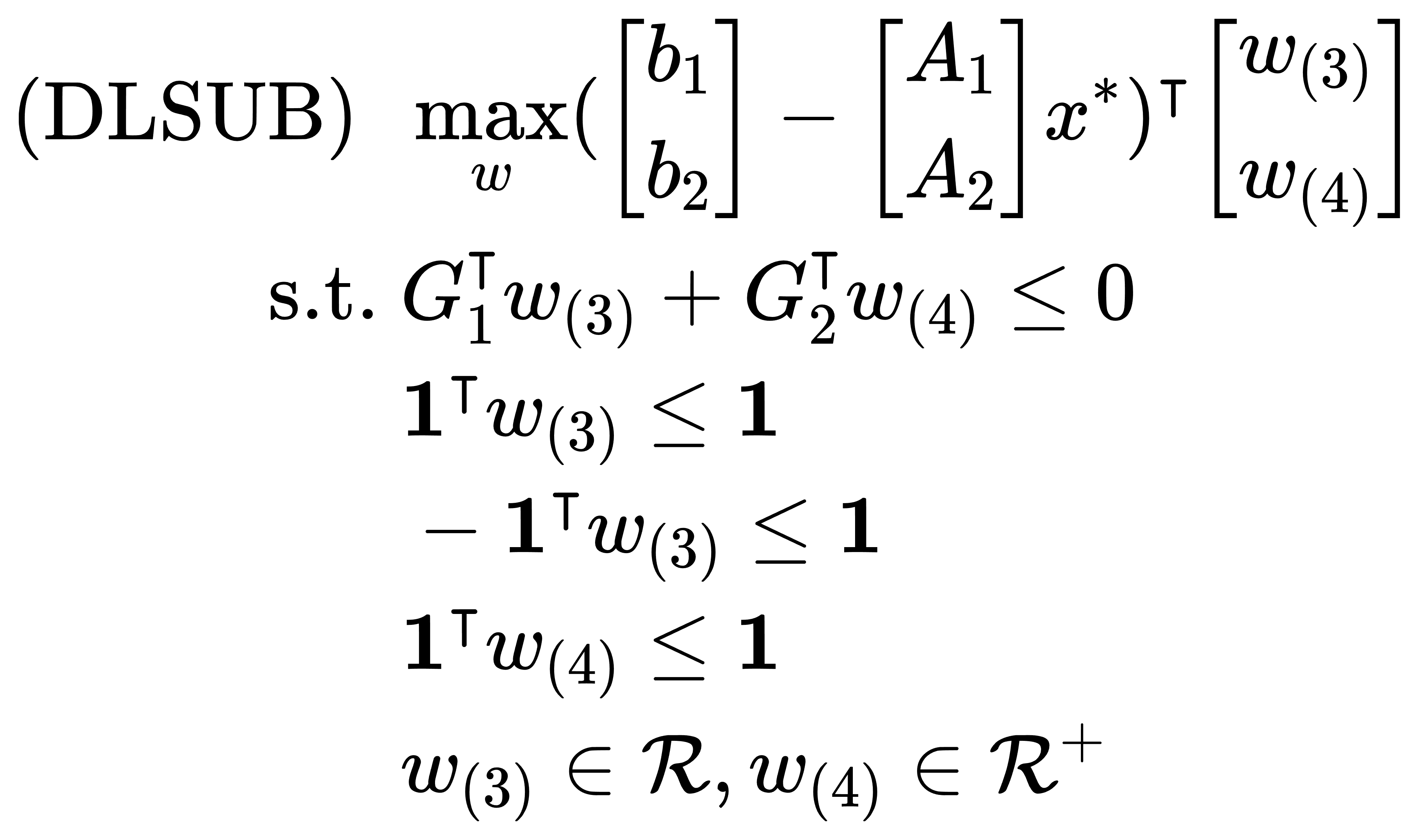 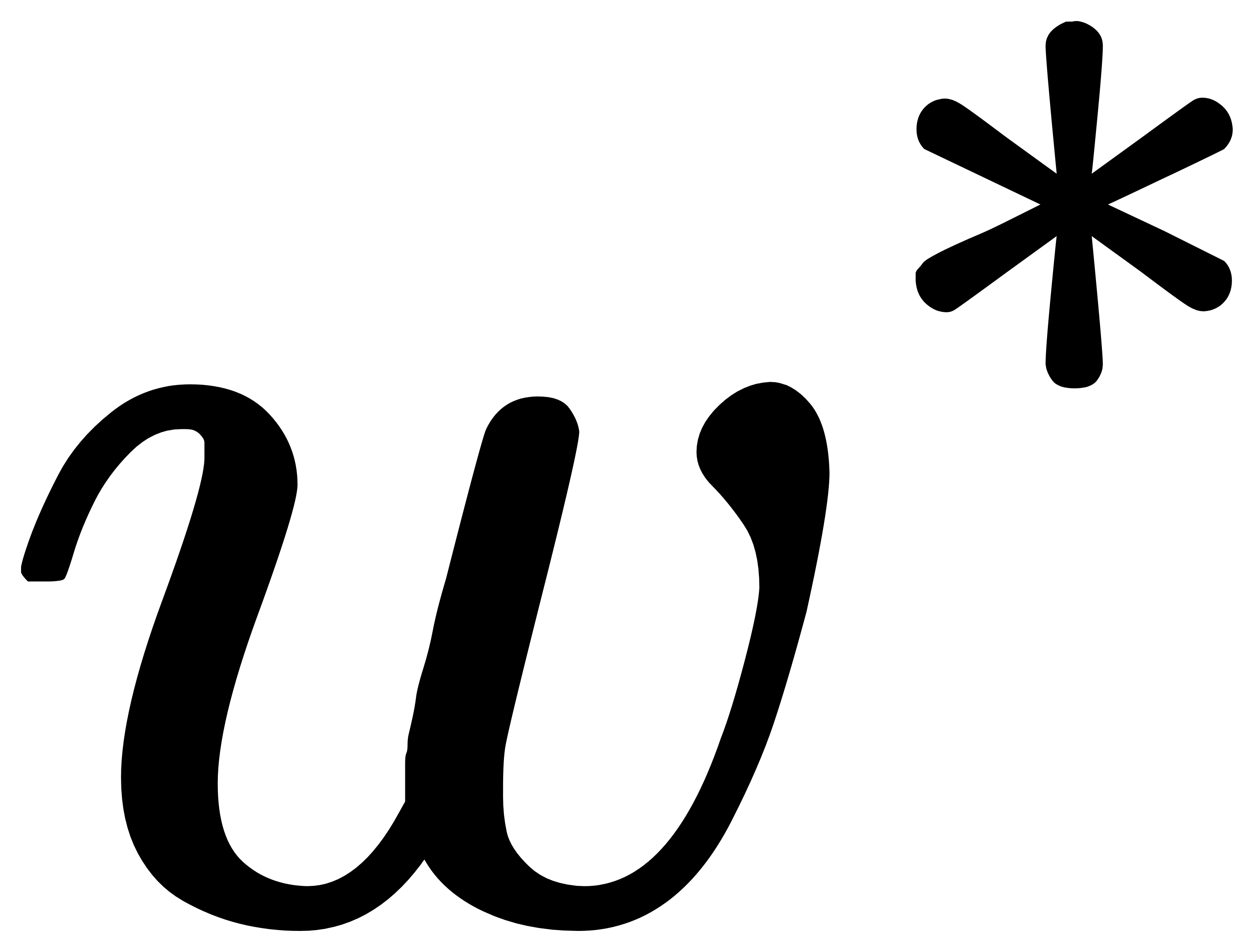 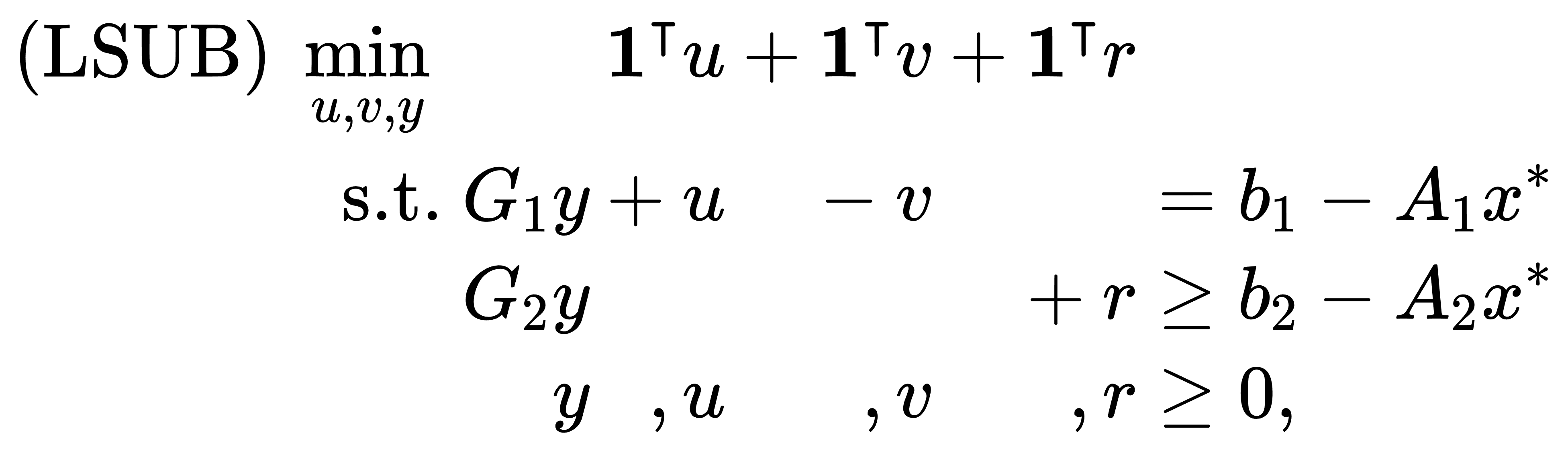 L-shape
SUB_lshape: